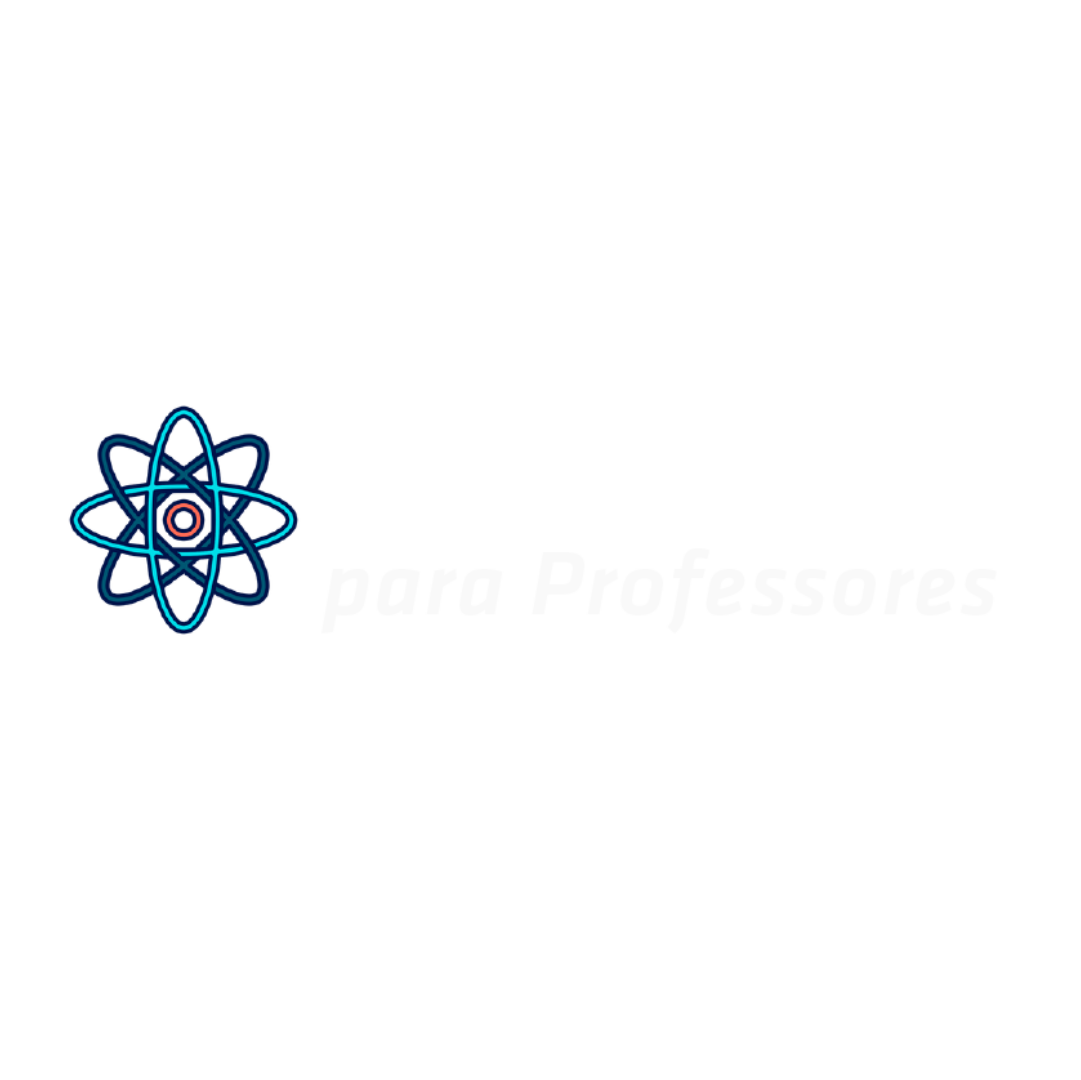 Ondas Sonoras (Acústica)
Ciências da Natureza
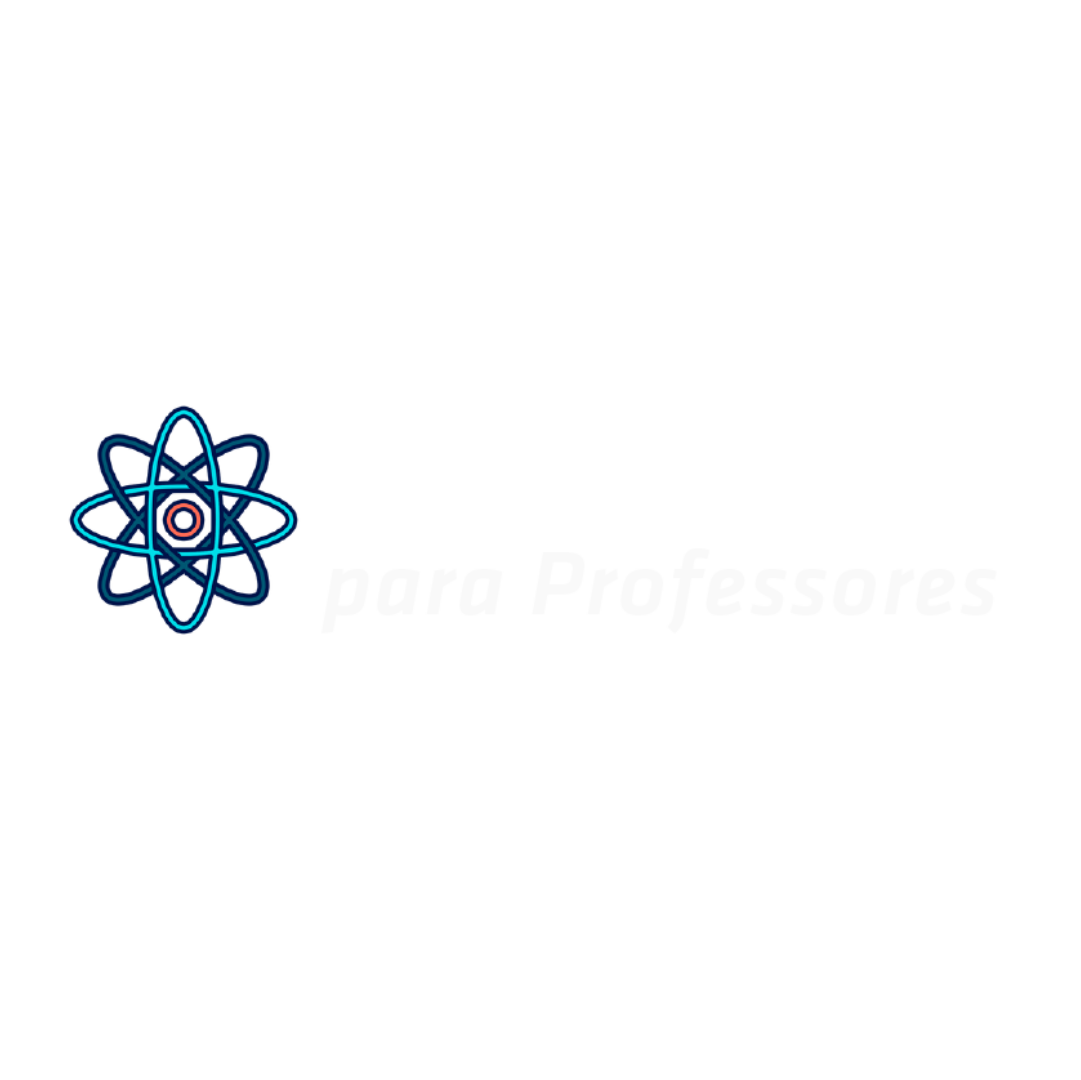 Ondas Sonoras (Acústica)
Ciências da Natureza
Ondas Sonoras (Acústica)
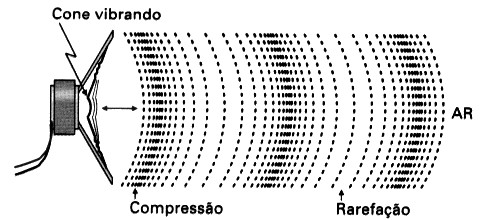 O som é uma onda mecânica, ou seja, não se propaga no vácuo.
As ondas sonoras são ondas de pressão, determinadas pela propagação através do meio de variações de pressão das moléculas
Compreendendo compressões e rarefações que se propagam
Ondas Sonoras (Acústica)
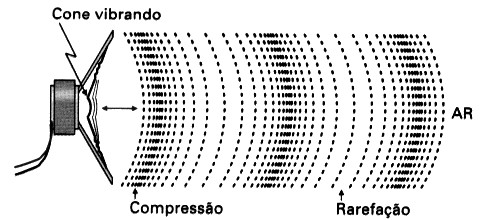 Compressão: a pressão é mais elevada do que seria caso não houvesse ondas
Rarefação: a pressão é menor do que seria caso não houvesse ondas
O som é uma onda tridimensional e longitudinal
Ondas Sonoras (Acústica)
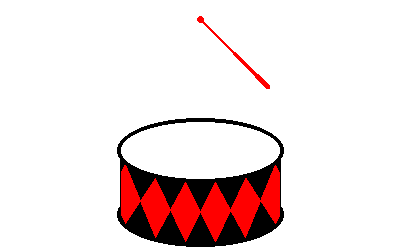 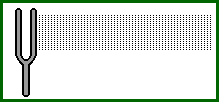 Onda tridimensional
Onda longitudinal
Velocidade de propagação
Depende das propriedades do meio, sendo a densidade um fator de grande influência
De modo geral, as maiores velocidades ocorrem nos meios sólidos e as menores, nos meios gasosos:
Para a velocidade do som nos gases vale a relação
velocidade do som no vidro (20 0C) = 5000 m/s
velocidade do som na água (20 0C) = 1482 m/s
velocidade do som na água (25 0C) = 1497 m/s
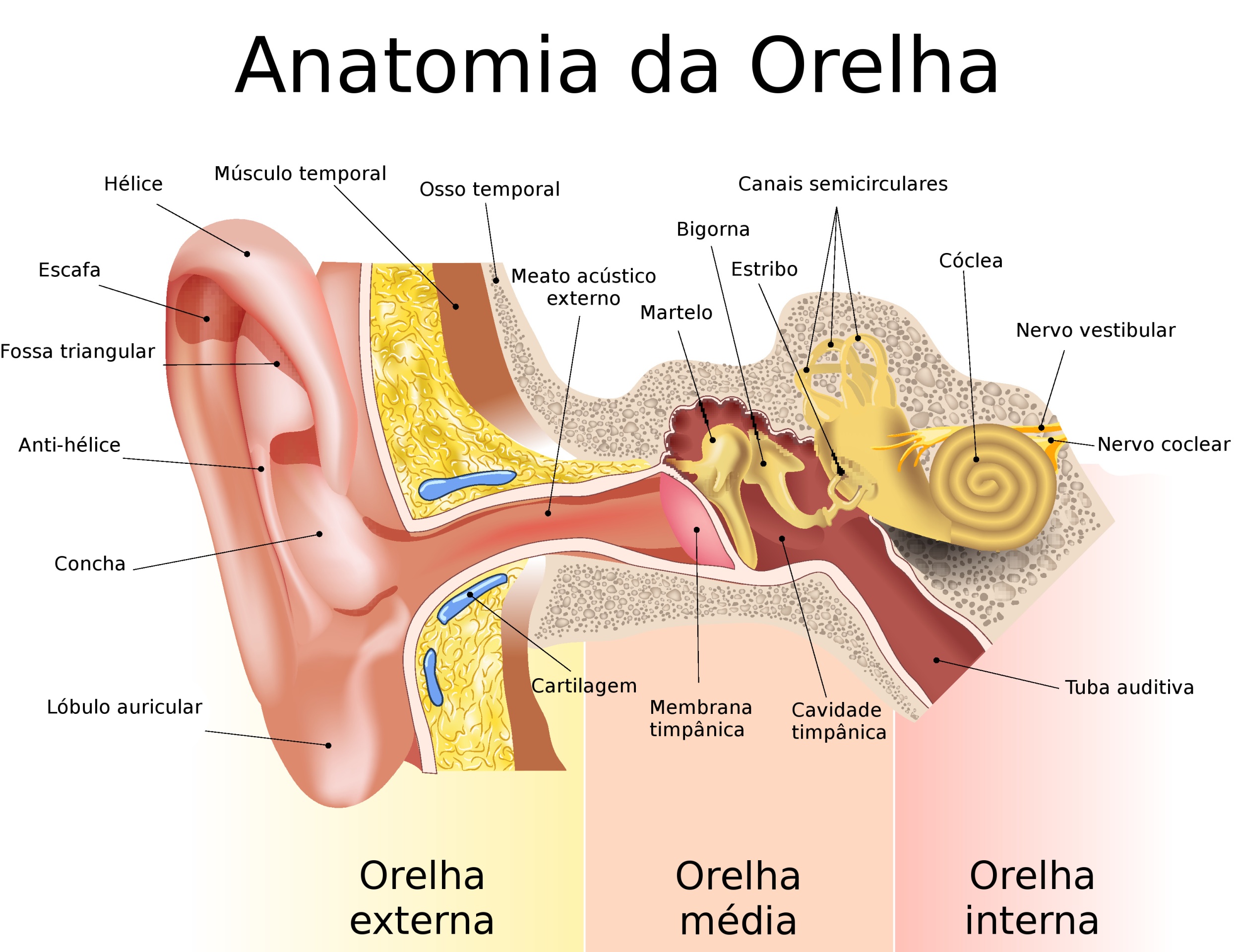 Velocidade de propagação
A faixa de som audível para o ser humano vai de 
20 Hz a 20 000 Hz
Depende das propriedades do meio, sendo a densidade um fator de grande influência
De modo geral, as maiores velocidades ocorrem nos meios sólidos e as menores, nos meios gasosos:
infrassom
audível
ultrassom
f (Hz)
20 000 Hz
20 Hz
velocidade do som no vidro (20 0C) = 5000 m/s
velocidade do som na água (20 0C) = 1482 m/s
velocidade do som na água (25 0C) = 1497 m/s
Orelha média
Orelha interna
Orelha externa
Para a velocidade do som nos gases vale a relação
Estrutura da orelha
A orelha é o órgão responsável pela audição e pelo equilíbrio. Ela costuma ser dividida em orelha externa, orelha média e orelha interna
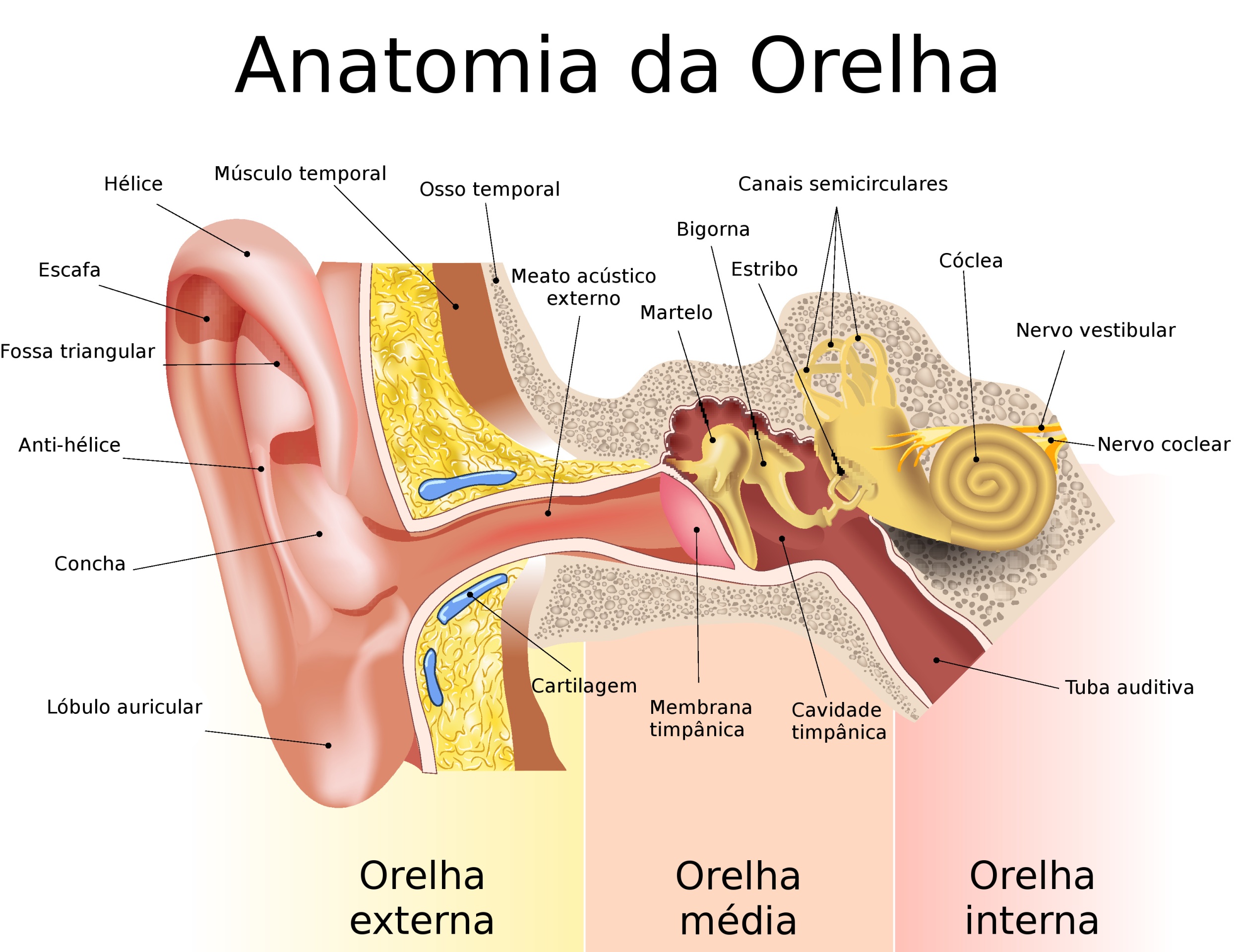 Orelha média
Orelha interna
Orelha externa
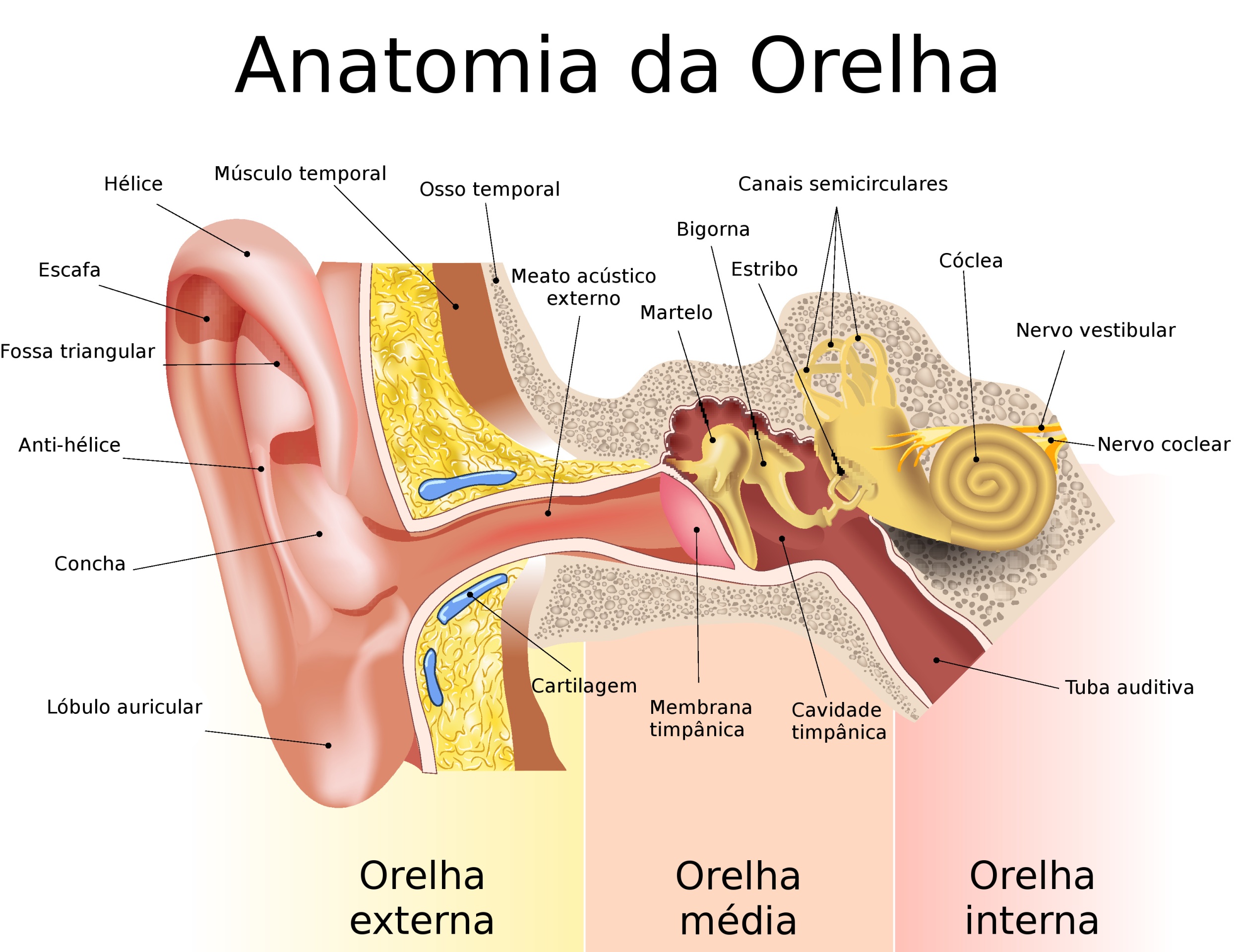 Orelha externa
Canal que se abre para o exterior no pavilhão auditivo
O pavilhão auditivo capta os sons e os direciona para o canal auditivo
As ondas sonoras fazem vibrar o ar dentro do canal da orelha
Orelha externa
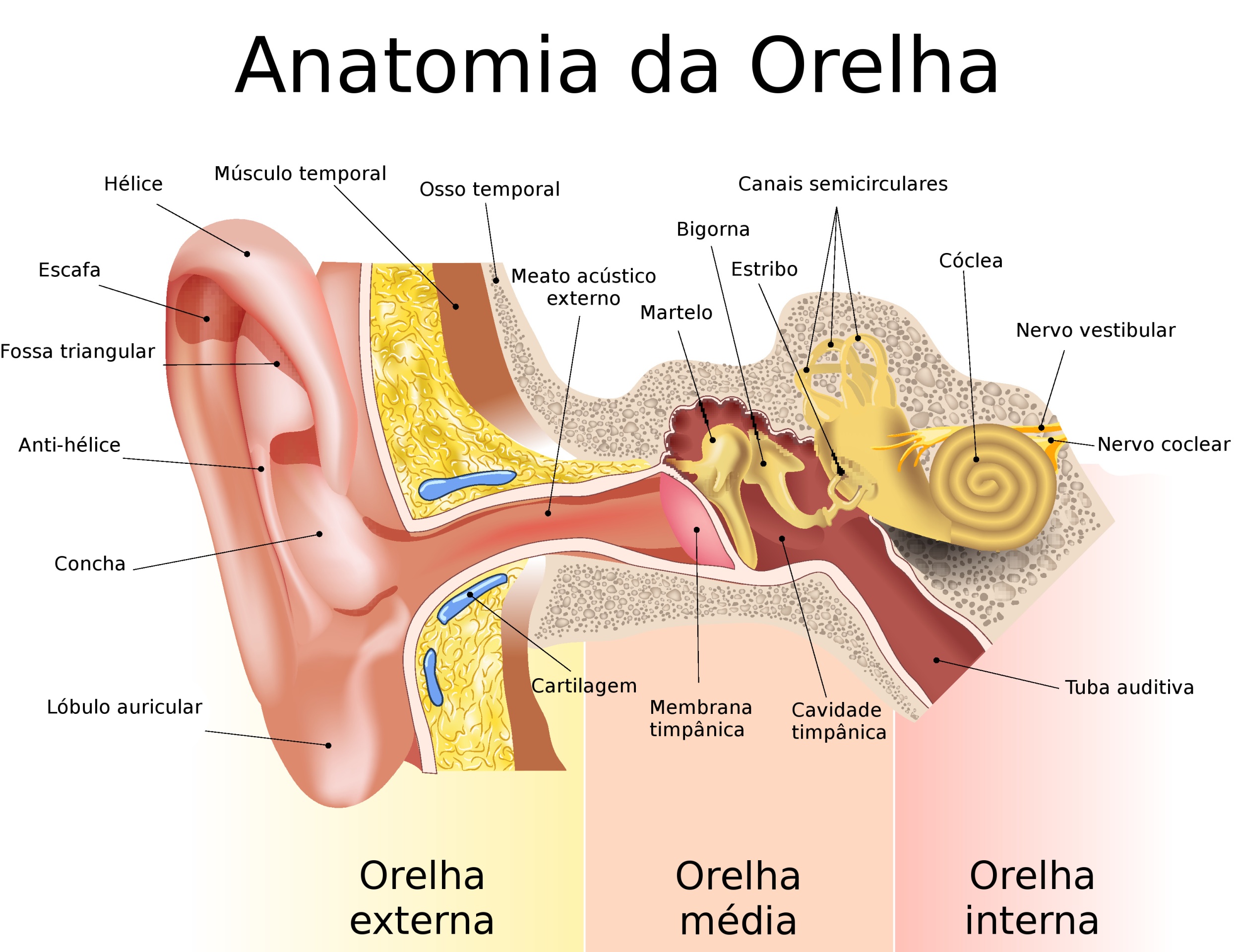 Canal que se abre para o exterior no pavilhão auditivo
O pavilhão auditivo capta os sons e os direciona para o canal auditivo
As ondas sonoras fazem vibrar o ar dentro do canal da orelha
As vibrações são transmitidas ao tímpano, uma película que separa a orelha externa da orelha média
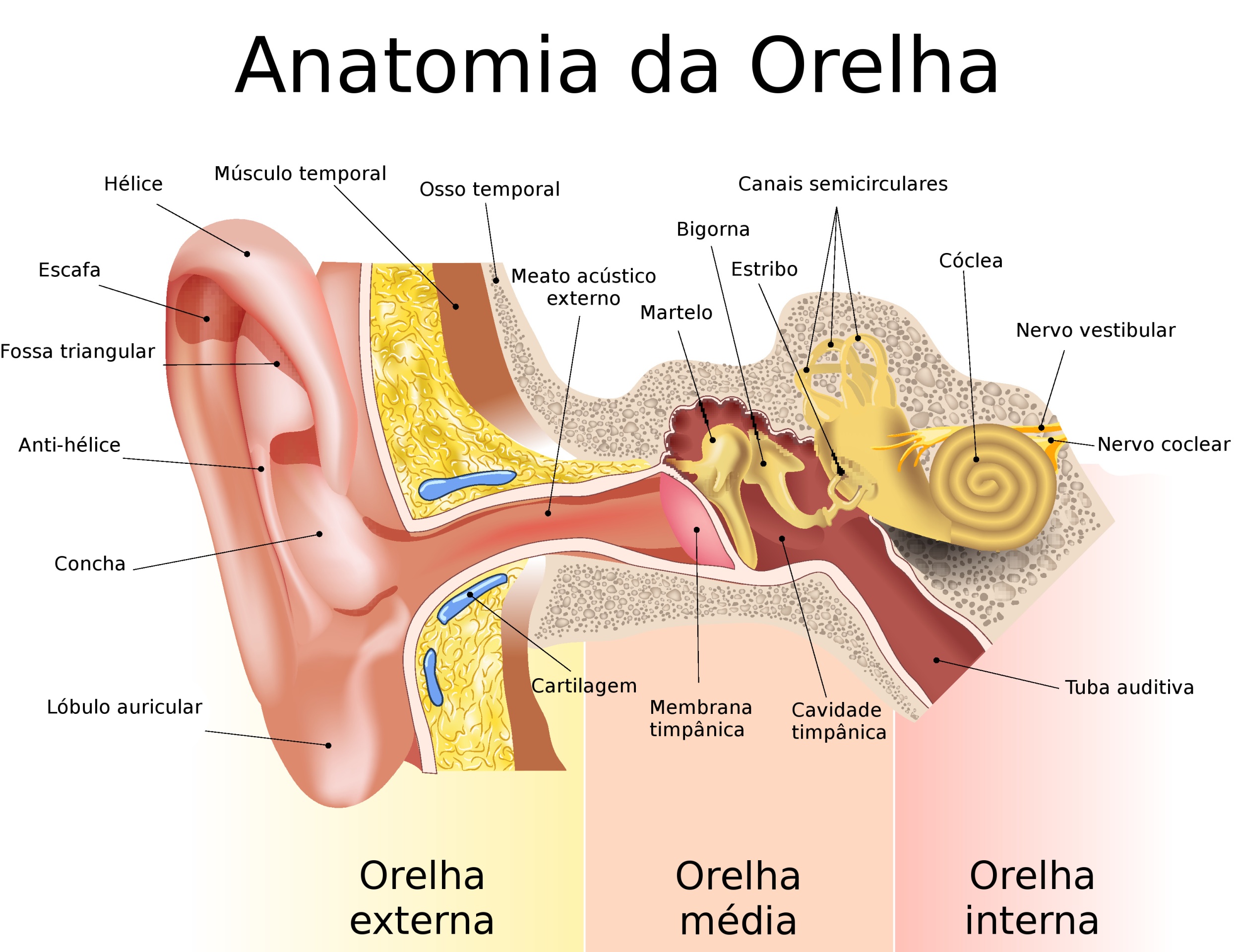 Orelha média
Localizada dentro do osso temporal, é um canal estreito cheio de ar
Nela se localizam 3 ossos: martelo, bigorna e estribo
A vibração do tímpano movimenta os 3 ossos
Atuam como amplificadores e transmissores das vibrações à orelha interna
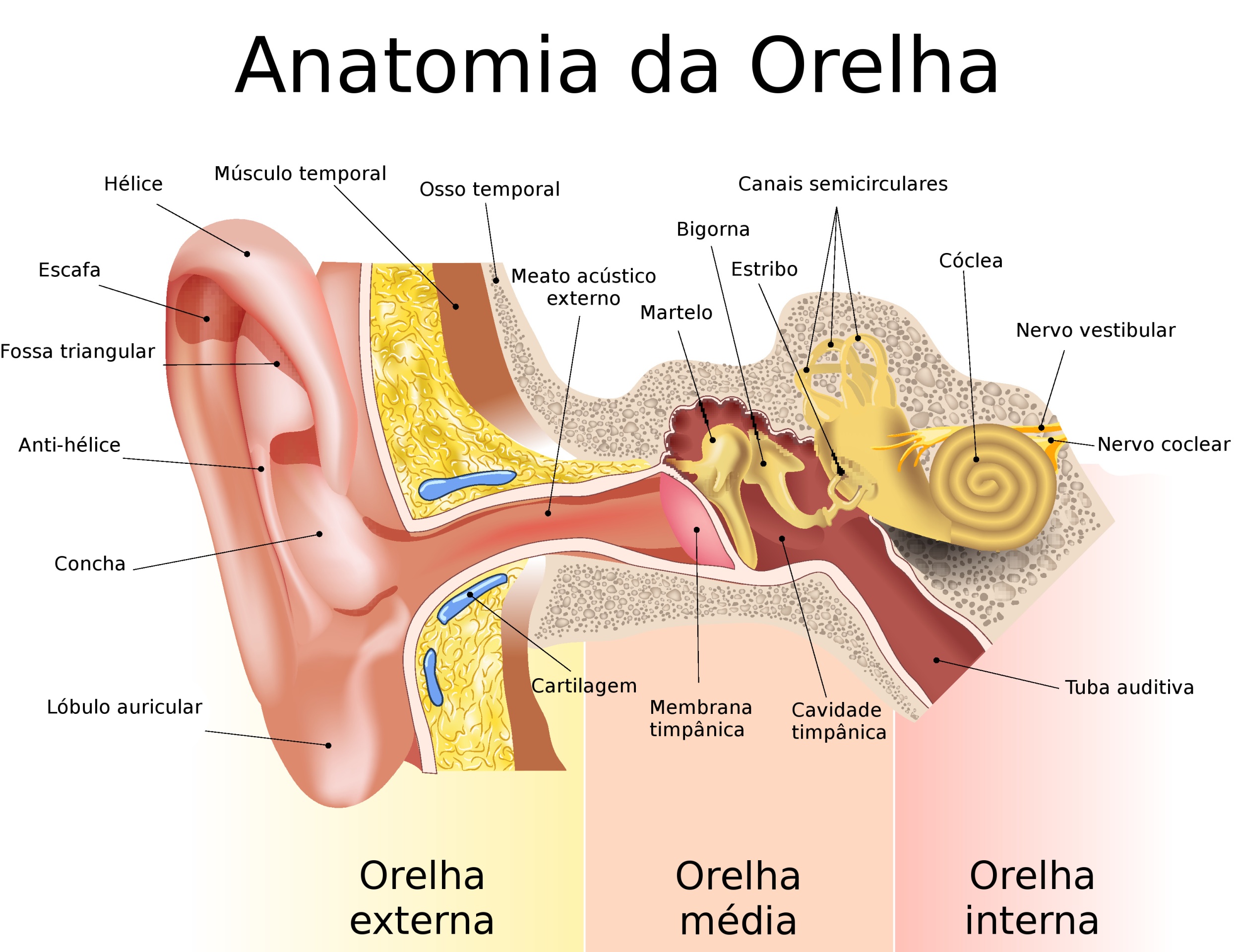 Orelha média
Limita-se com a orelha interna através das janelas redonda e oval
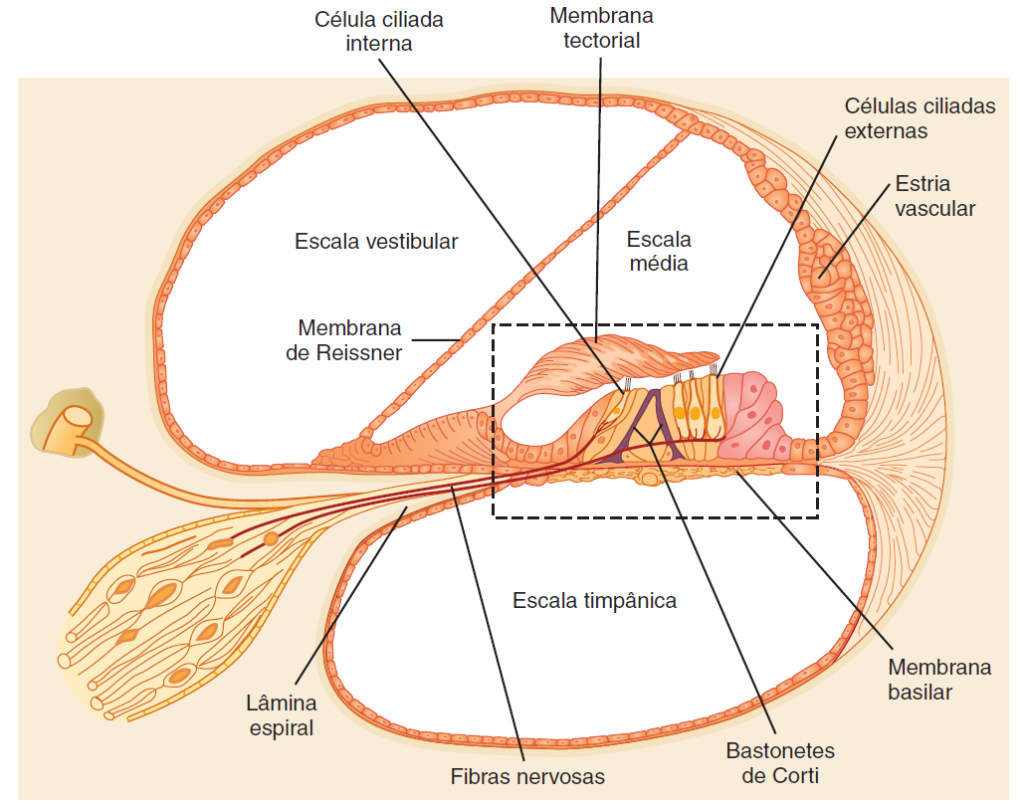 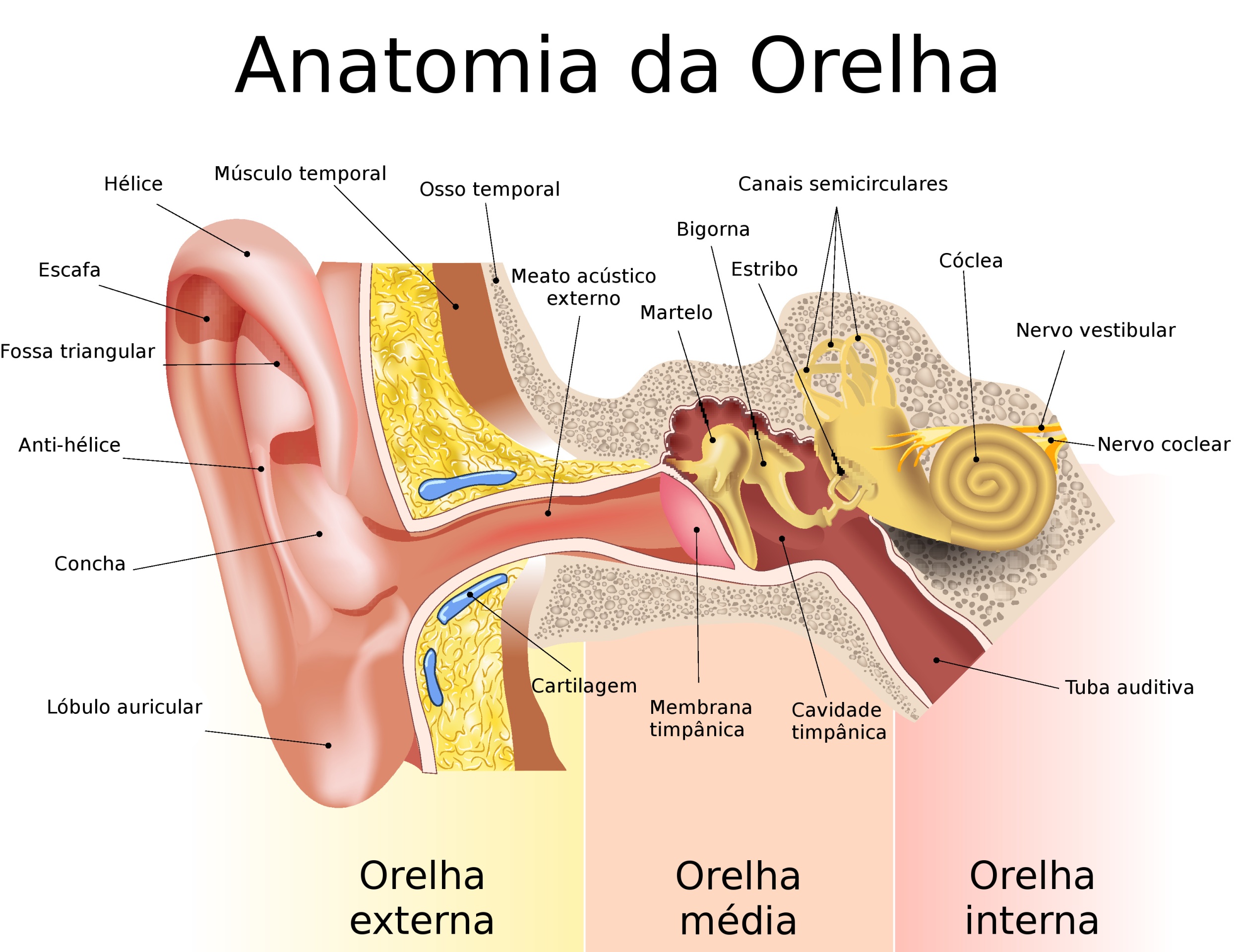 Orelha interna
Encravada no osso temporal
Compreende:
Vestíbulo: Relacionado com o equilíbrio
Canal coclear: Relacionado com a audição
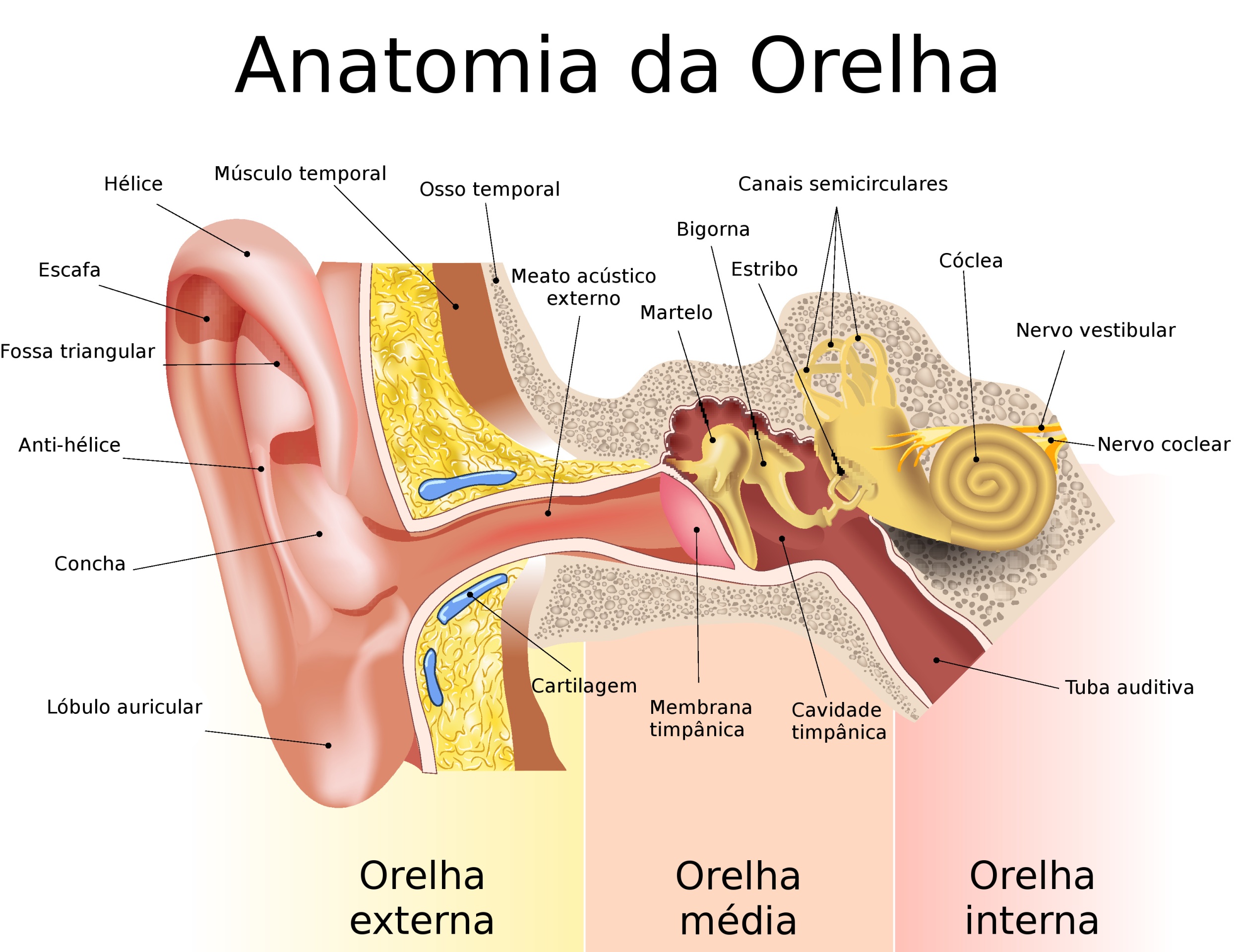 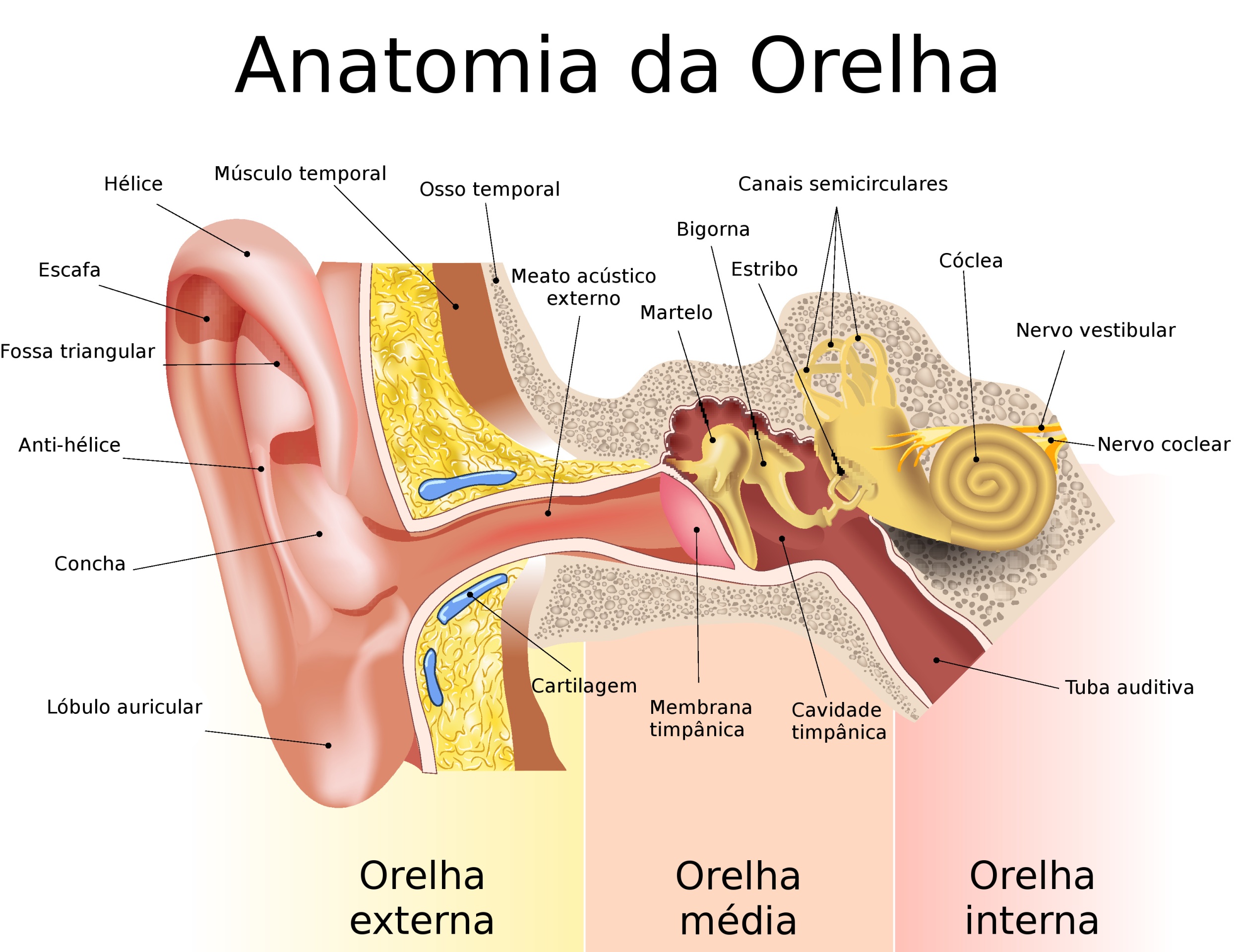 Orelha interna
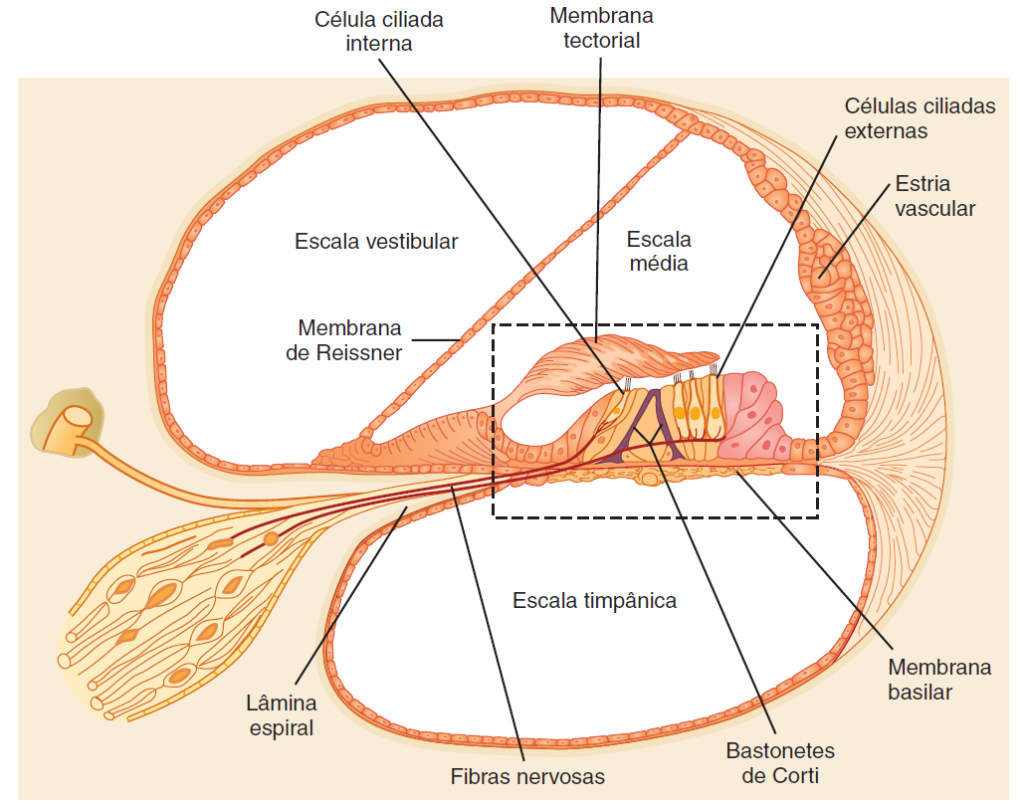 Cóclea: longo tubo cônico, enrolado como caracol
No compartimento mediano temos o órgão de Corti
Contém as células ciliadas, responsáveis pela conversão do som em sinais elétricos
Orelha média
Orelha interna
Orelha externa
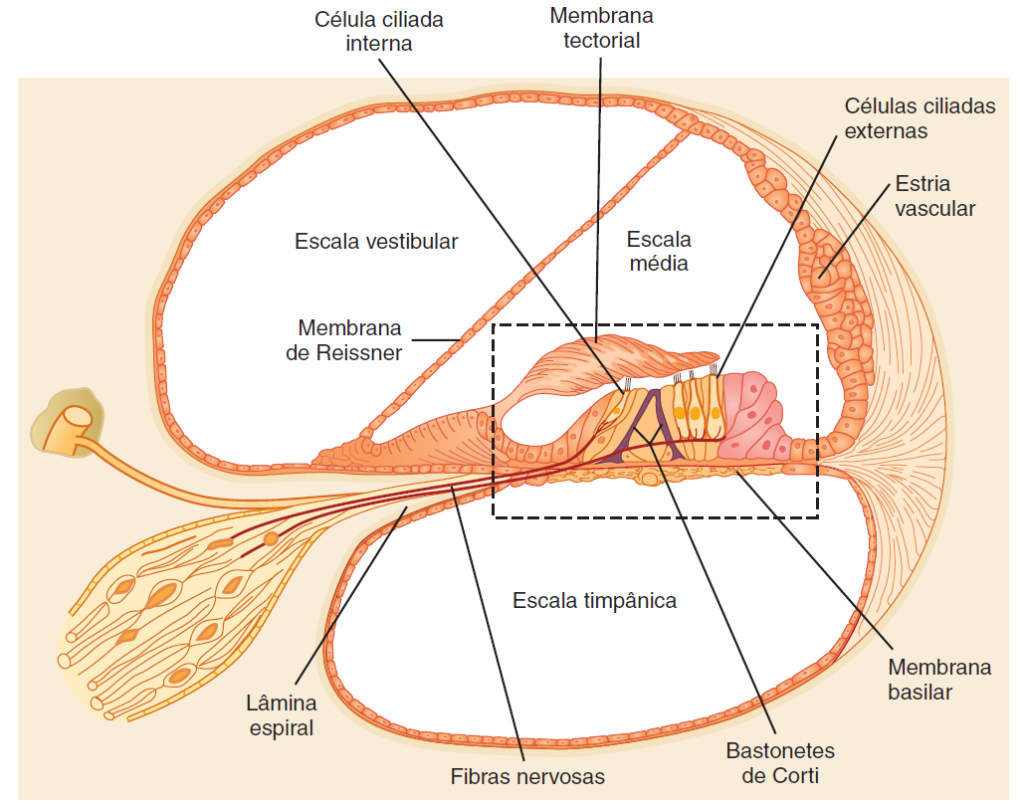 Estrutura da orelha
A vibração decorrente do ar põe seus tímpanos a vibrar
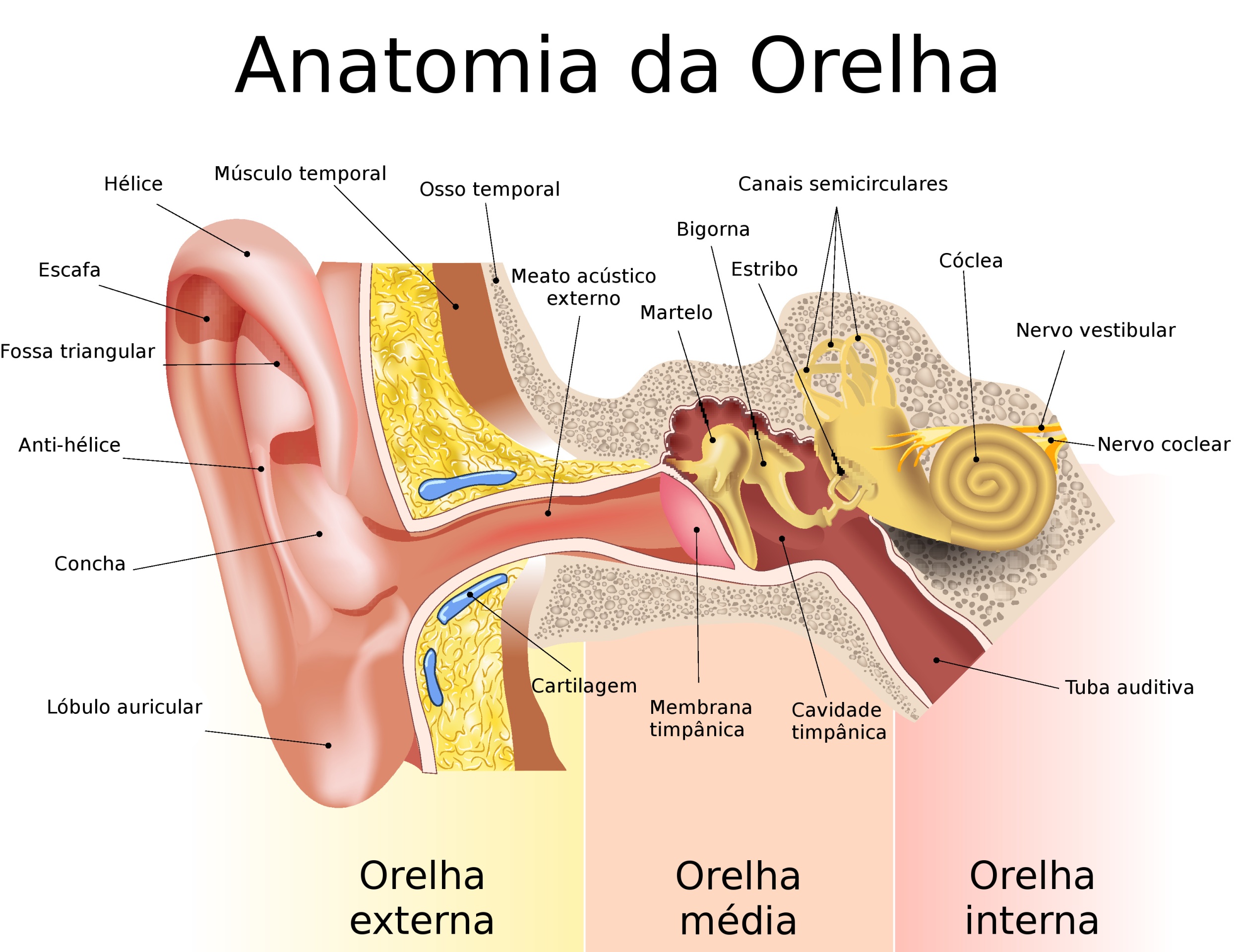 Por sua vez, enviam uma sequência rápida de impulsos elétricos ritmados através do canal do nervo da cóclea, no ouvido interno, até o cérebro.
Orelha média
Orelha interna
Orelha externa
Observação
Como a cóclea está localizada numa cavidade do osso temporal, qualquer vibração do crânio pode causar vibração dos fluidos cocleares
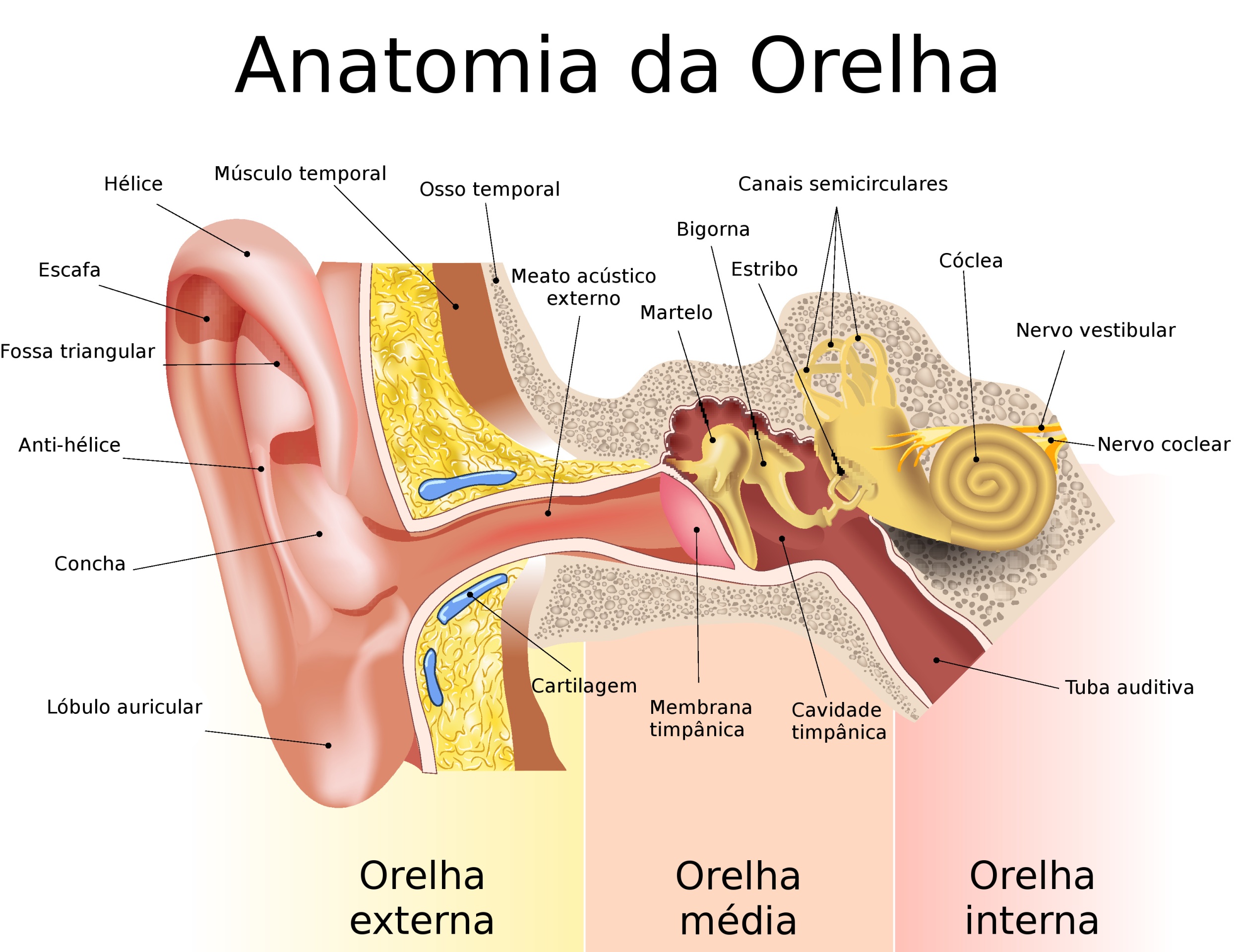 Pode-se ouvir através da condução das vibrações pelos ossos.
Orelha média
Orelha interna
Orelha externa
Observação
Quando uma pessoa fala, ela se ouve. As vibrações lhe chegam através do ar e dos ossos
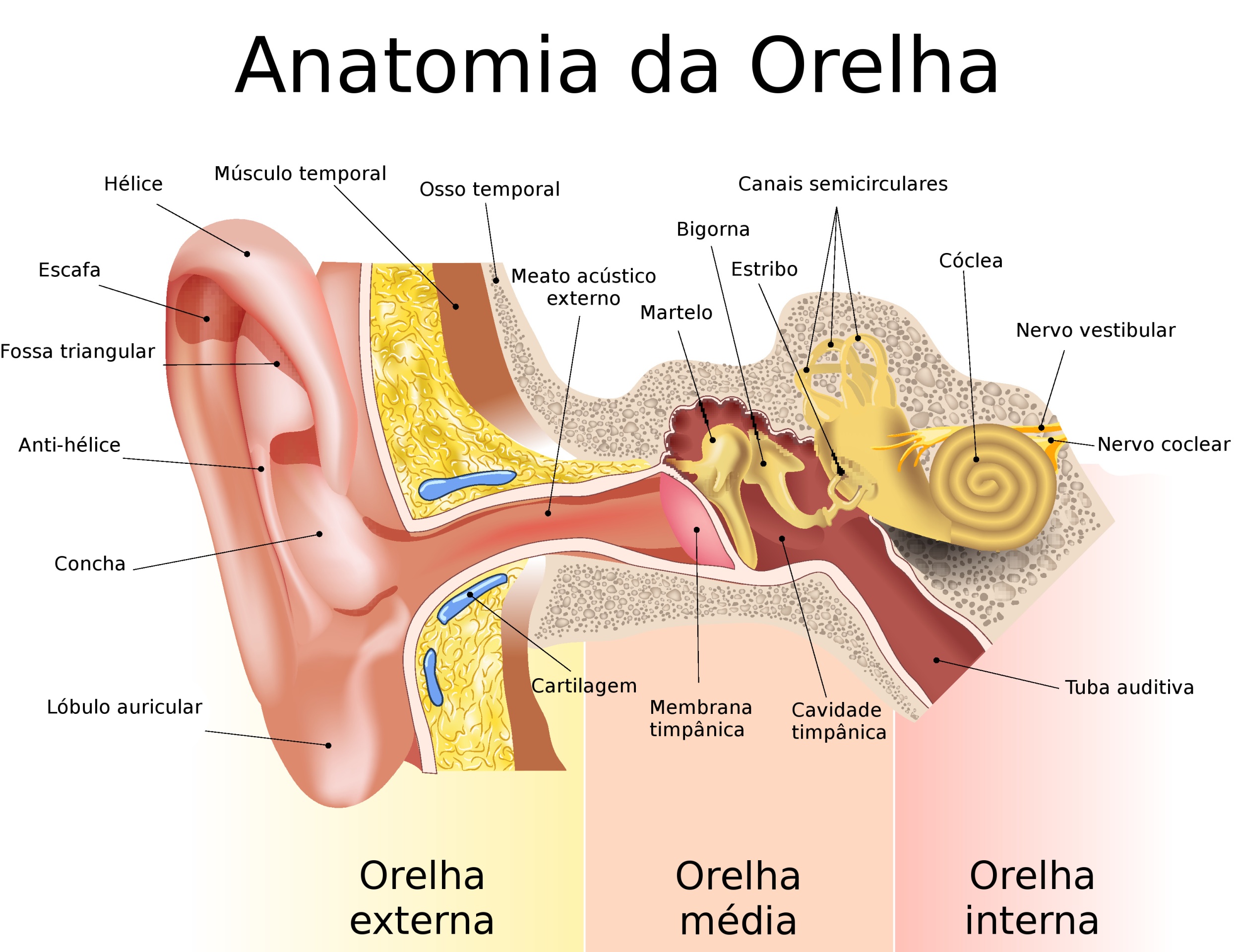 Quando a transmissão é feita pelo ar, alguns componentes de frequência baixa das cordas vocais se perdem
Isso explica por que uma pessoa dificilmente reconhece a própria voz gravada
Orelha média
Orelha interna
Orelha externa
Intensidade e nível de intensidade sonora
A intensidade energética do som é dada por:
Para cada frequência temos
Frequência máxima: Definindo o limiar de sensação dolorosa
Frequência mínima: Limiar de audibilidade
permite classificar um som como forte ou fraco
Intensidade e nível de intensidade sonora
A intensidade de uma onda sonora, para uma mesma frequência, é proporcional ao quadrado da amplitude
O nível de intensidade sonora, em decibel, é dado por (Lei Psicofísica de Weber-Fechener)
R
Intensidade e nível de intensidade sonora
Ambiente em boas condições para dormir
Conversação em festa barulhenta
35 db
90 db
A diferença entre os níveis de intensidade sonora de dois sons é dada por:
Conversação em ambiente silencioso (biblioteca)
Trovão próximo
45 db
120 db
Duas pessoas conversando a 1m de distância
45 db
Intensidade e nível de intensidade sonora
Ambiente em boas condições para dormir
Conversação em festa barulhenta
35 db
90 db
Os danos fisiológicos ao ouvido começam a acontecer quando ele é exposto a 85 decibels
Danos podem ser temporários ou permanentes
Grau dos danos dependendo da duração da exposição
Conversação em ambiente silencioso (biblioteca)
Trovão próximo
45 db
120 db
Dependendo se os órgãos de Corti (receptores dento do ouvido interno) foram danificados ou destruídos.
Duas pessoas conversando a 1m de distância
45 db
física fácil
https://www.físicafácilparaprofessores.com
(PUC/GO-2018/2) No Texto 6, fragmento do romance Dois irmãos, lê-se: “Por um momento a voz de Yaqub ressoou na casa”. Suponha que Yaqub produza um som, uniformemente distribuído em forma de hemisfério, de 600 W de potência sonora, em direção a um ouvinte que esteja a 10m de distância dele. Se a área superficial do tímpano do ouvinte for de 50mm2, a alternativa que indica corretamente a energia transferida, por segundo, para cada um de seus tímpanos, será de: (Dado: considere π = 3)
A
B
C
D
2,5 · 10–5 W.
5,0 · 10–5 W.
7,5 · 10–5 W.
1,0 · 10–4 W.
física fácil
https://www.físicafácilparaprofessores.com
RESOLUÇÃO
Inicialmente, deve-se determinar a intensidade sonora na posição onde encontra-se a pessoa:
A potência no tímpano será de:
Resposta: B
física fácil
https://www.físicafácilparaprofessores.com
(UCB-2017/2) A intensidade sonora, que no Sistema Internacional de Unidades (SI) pode ser definida como potência por área dada em W/m2, é usualmente estabelecida em termos da unidade logarítmica decibel (dB). Com base nisso, considere hipoteticamente que uma pessoa escuta uma música a aproximadamente 80 dB durante 5 minutos. Considerando-se ainda que o tímpano possui uma área de 0,6cm2, a energia depositada sobre o tímpano dessa pessoa, em joules, é igual a (dado: I0 = 10-12 W/m2)
A
B
C
D
E
1,8 . 10-6
2,4 . 10-10
2,4 . 10-14
8,0 . 10-12
1,4 . 10-12
física fácil
https://www.físicafácilparaprofessores.com
RESOLUÇÃO
Inicialmente, determinaremos a intensidade sonora:
A partir da definição de intensidade, é possível encontrar a energia depositada. Logo:
Resposta: A
física fácil
https://www.físicafácilparaprofessores.com
(UFT-2020) O ouvido humano possui algumas características interessantes. Uma delas é a capacidade de captar ondas sonoras com uma intensidade mínima, ou limiar de audibilidade, I0, abaixo da qual o som não é audível. Outra é a capacidade máxima, ou limiar de dor, Im, acima da qual o som produz uma sensação de dor ou desconforto. O nível de intensidade sonora é expresso em decibéis (dB). O gráfico com a relação entre o nível de intensidade sonora e a frequência pode ser observado na figura que segue. Dado: I0 = 10-12 W/m2.
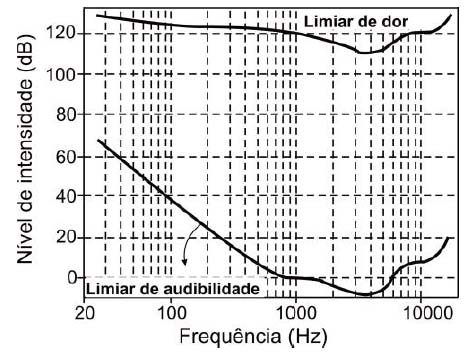 física fácil
https://www.físicafácilparaprofessores.com
De acordo com o texto e o gráfico, são feitas as seguintes afirmações: 
I. Para uma frequência de 90 Hz, o ouvido humano somente capta o som se o nível de intensidade sonora for no mínimo 40 dB. 
II. A curva que representa o limiar da audibilidade, na região de baixa frequência (f < 1000 Hz), mostra uma diminuição da nossa sensibilidade auditiva, para as frequências mais graves. 
III. No limite de audibilidade, um som a 90 Hz deve ter intensidade (I) cerca de 10 000 vezes maior do que a intensidade na frequência de 1000 Hz. 
Assinale a alternativa CORRETA.
A
B
C
D
Apenas as afirmativas II e III estão corretas.
Apenas as afirmativas I e III estão corretas.
Apenas as afirmativas I e II estão corretas.
Todas as afirmações estão corretas.
física fácil
https://www.físicafácilparaprofessores.com
RESOLUÇÃO: No limiar de audibilidade, temos:
para f = 90 Hz : N = 40 dB
para f = 1000 Hz:  N = 0 dB
física fácil
https://www.físicafácilparaprofessores.com
RESOLUÇÃO
Assim, a razão entre as intensidades será de:
Resposta: D
física fácil
https://www.físicafácilparaprofessores.com
(UECE) Um cachorro ao ladrar emite um som cujo nível de intensidade é 65 dB. Se forem dois cachorros latindo ao mesmo tempo, em uníssono, o nível de intensidade será: (use log2 = 0,30)
A
B
C
D
35dB
36dB
85dB
130dB
física fácil
https://www.físicafácilparaprofessores.com
RESOLUÇÃO
De acordo com a variação do nível sonoro, temos:
a intensidade do som dobrou!!!
física fácil
https://www.físicafácilparaprofessores.com
RESOLUÇÃO
Assim, temos:
Resposta: B
Altura de um som e intervalo
Considere dois sons de frequências f1 e f2, com f2> f1. define-se intervalo com sendo a razão:
A altura do som é a qualidade que permite classificar o som como mais grave ou mais agudo
Quanto maior a frequência do som
Mais agudo ele é
Quanto menor a frequência do som
Mais grave ele é
altura = frequência
volume (força) = intensidade
Altura de um som e intervalo
Considere dois sons de frequências f1 e f2, com f2> f1. define-se intervalo com sendo a razão:
A altura do som é a qualidade que permite classificar o som como mais grave ou mais agudo
i e o intervalo
i = 1: o intervalo é de uníssono
i = 2: o intervalo é de oitava
Quanto maior a frequência do som
Mais agudo ele é
Quando o intervalo entre dois sons é um número inteiro maior que 1
Sons de frequência maior são denominados harmônicos do de frequência mais baixa, chamado de som fundamental
Quanto menor a frequência do som
Mais grave ele é
altura = frequência
volume (força) = intensidade
Altura de um som e intervalo
Considere dois sons de frequências f1 e f2, com f2> f1. define-se intervalo com sendo a razão:
i e o intervalo
Alguns intervalos conhecidos:
i = 1: o intervalo é de uníssono
i = 2: o intervalo é de oitava
tom maior: 9/8
tom menor: 10/9
semitom: 16/15
Quando o intervalo entre dois sons é um número inteiro maior que 1
Sons de frequência maior são denominados harmônicos do de frequência mais baixa, chamado de som fundamental
Homens: Frequência fundamental típica: 125Hz
Mulheres: Frequência fundamental típica:250Hz
física fácil
https://www.físicafácilparaprofessores.com
(UFPR) Os pianos têm, em geral, uma extensão de sete oitavas. Sabendo-se que o lá padrão (lá3) tem uma frequência de 440 Hz e que há quatro oitavas abaixo e três acima desse tom, pode-se concluir que as frequências correspondentes às notas lá extremas valem:
A
B
D
E
C
15,7 Hz e 9240 Hz
27,5 Hz e 3520 Hz
110,0 Hz e 1320 Hz
– 1320 Hz e 1760 Hz
16 Hz e 16000 Hz
física fácil
https://www.físicafácilparaprofessores.com
RESOLUÇÃO
Lá abaixo
Lá padrão
Lá acima
física fácil
https://www.físicafácilparaprofessores.com
RESOLUÇÃO
Para o “lá acima”, temos:
Para o “lá abaixo”, temos:
Resposta: B
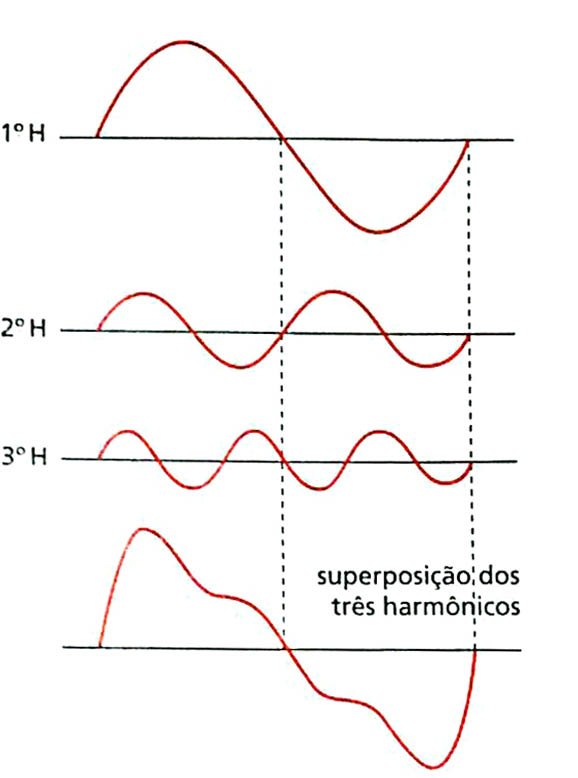 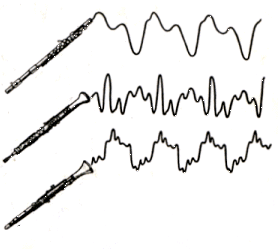 Timbre
O som emitido por um instrumento é a superposição de seu som fundamental com seus harmônicos
Influem no timbre a quantidade de harmônicos e suas intensidades
O timbre nos permite distinguir a mesma nota emitida por instrumentos diferentes.
Está relacionado com a forma da onda
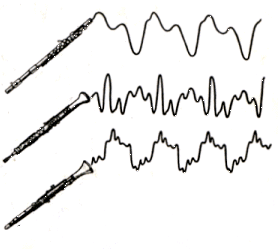 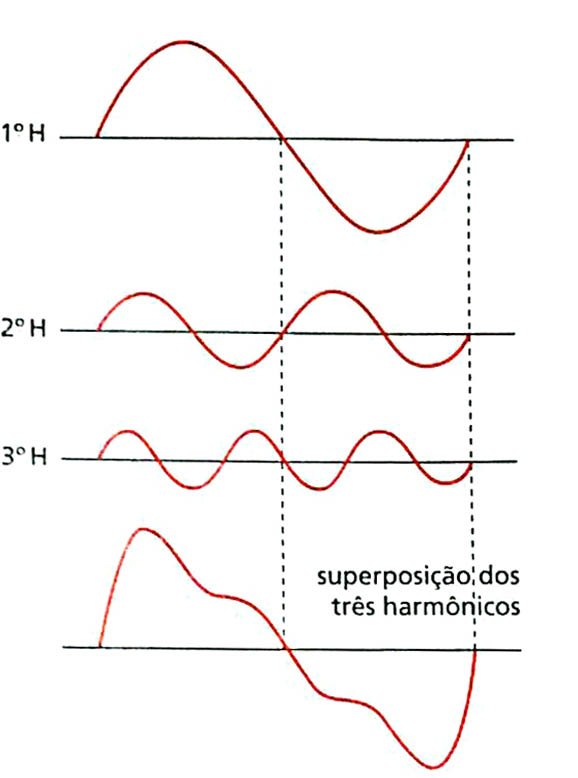 Timbre
O som emitido por um instrumento é a superposição de seu som fundamental com seus harmônicos
Influem no timbre a quantidade de harmônicos e suas intensidades
O timbre nos permite distinguir a mesma nota emitida por instrumentos diferentes.
Reflexão de ondas sonoras
Obstáculo refletor
Quando nosso ouvido capta um som, a sensação auditiva permanece nele por 0,1s. É a chamada persistência auditiva.
Influem no timbre a quantidade de harmônicos e suas intensidades
Fonte
O timbre nos permite distinguir a mesma nota emitida por instrumentos diferentes.
Ouvinte
Reflexão de ondas sonoras
Obstáculo refletor
Fonte
Persistência auditiva
Δt = 0,1s
Ouvinte
Reflexão de ondas sonoras
Reforço ∆t~0
Reverberação 0 < ∆t < 0,1s
Quando as ondas direta e refletida atingem o ouvinte praticamente ao mesmo tempo. 

Teremos um som mais forte.
Quando as ondas direta e refletida atingem o ouvinte após um intervalo de tempo que não seja desprezível mas que seja menor que 0,1s. 

Teremos um prolongamento da sensação sonora
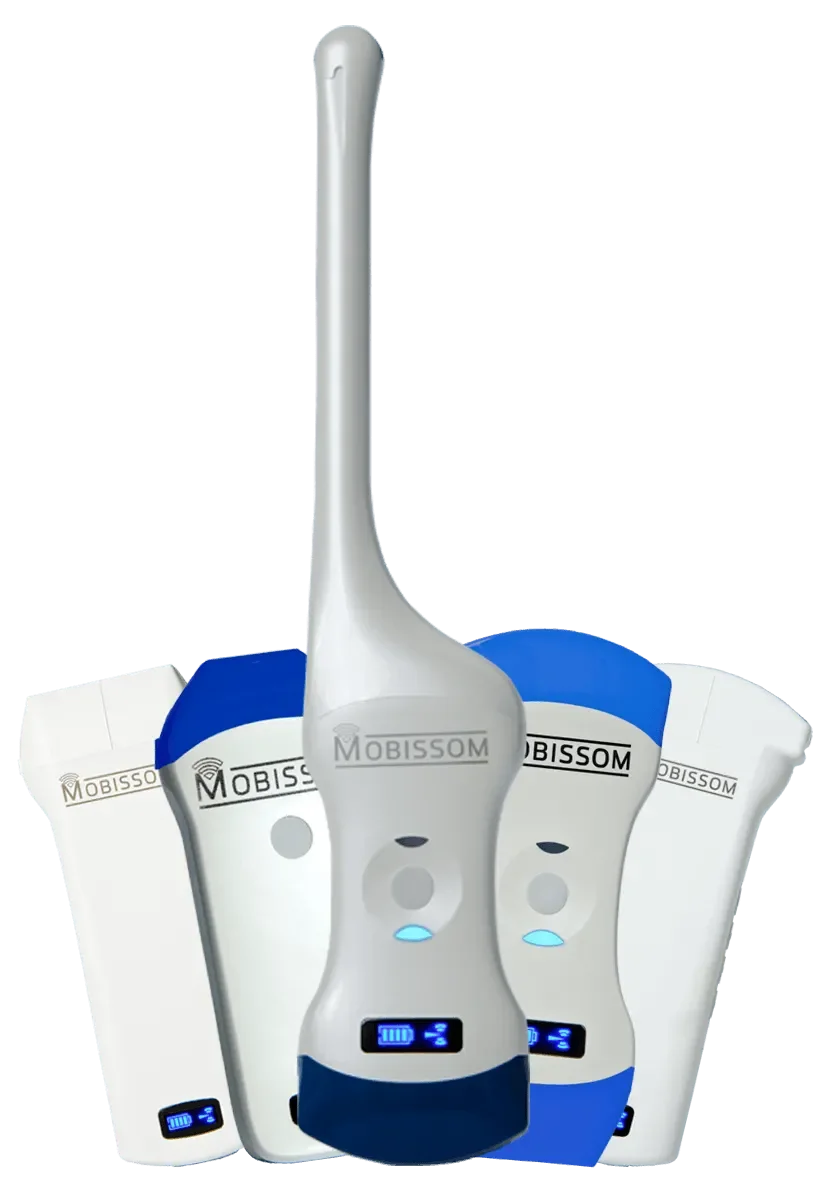 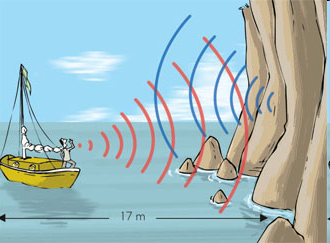 Reflexão de ondas sonoras
Eco
Quando as ondas direta e refletida atingem o ouvinte após um intervalo de tempo maior que 0,1s. 

Nesse caso os dois sons serão percebidos distintamente
Reforço ∆t~0
Reverberação 0 < ∆t < 0,1s
Quando as ondas direta e refletida atingem o ouvinte praticamente ao mesmo tempo. 

Teremos um som mais forte.
Quando as ondas direta e refletida atingem o ouvinte após um intervalo de tempo que não seja desprezível mas que seja menor que 0,1s. 

Teremos um prolongamento da sensação sonora
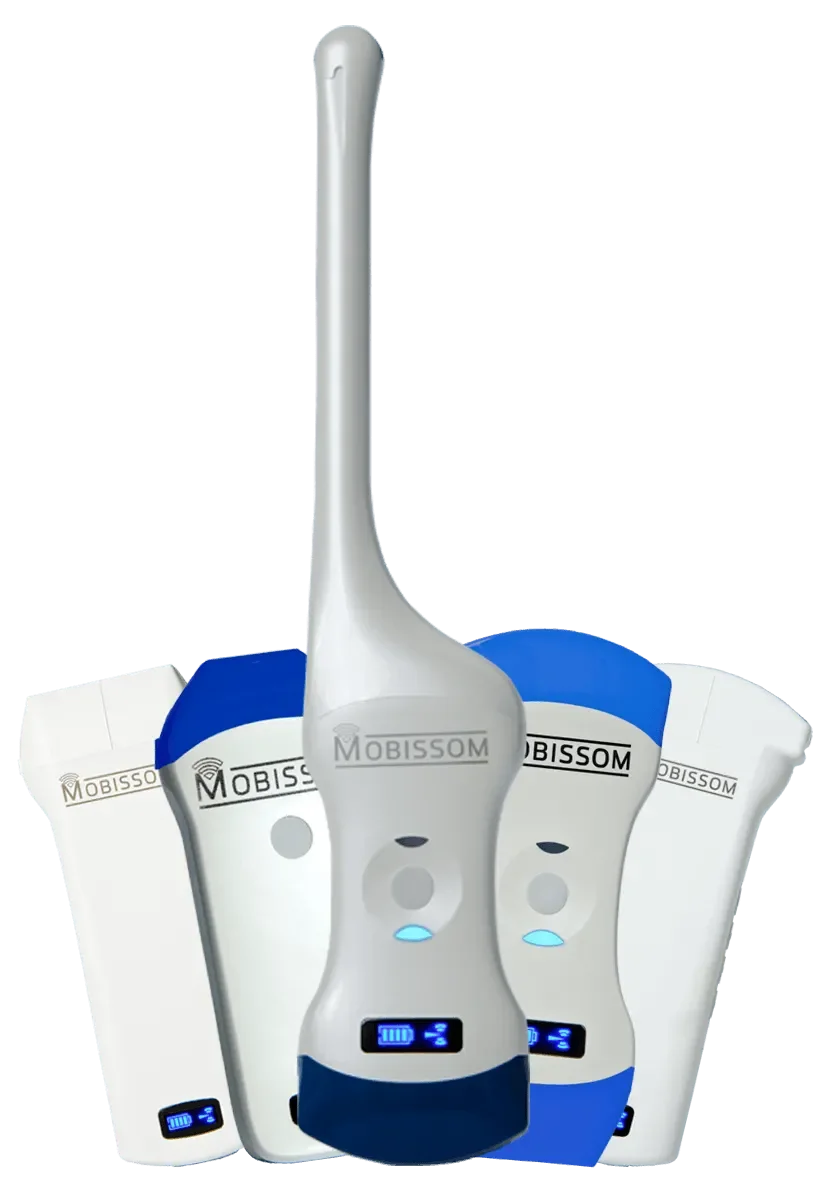 Ultrassom na Medicina
As ondas ultrassônicas são geradas por transdutores ultrassônicos. Eles convertem energia elétrica em energia mecânica e vice-versa.
Esses transdutores são feitos de materiais piezoelétricos
Aqueles que apresentam o efeito piezoelétrico
O quartzo e o titanato de bário são piezoelétricos
Esse efeito foi descoberto por Pierre Curie, em 1880
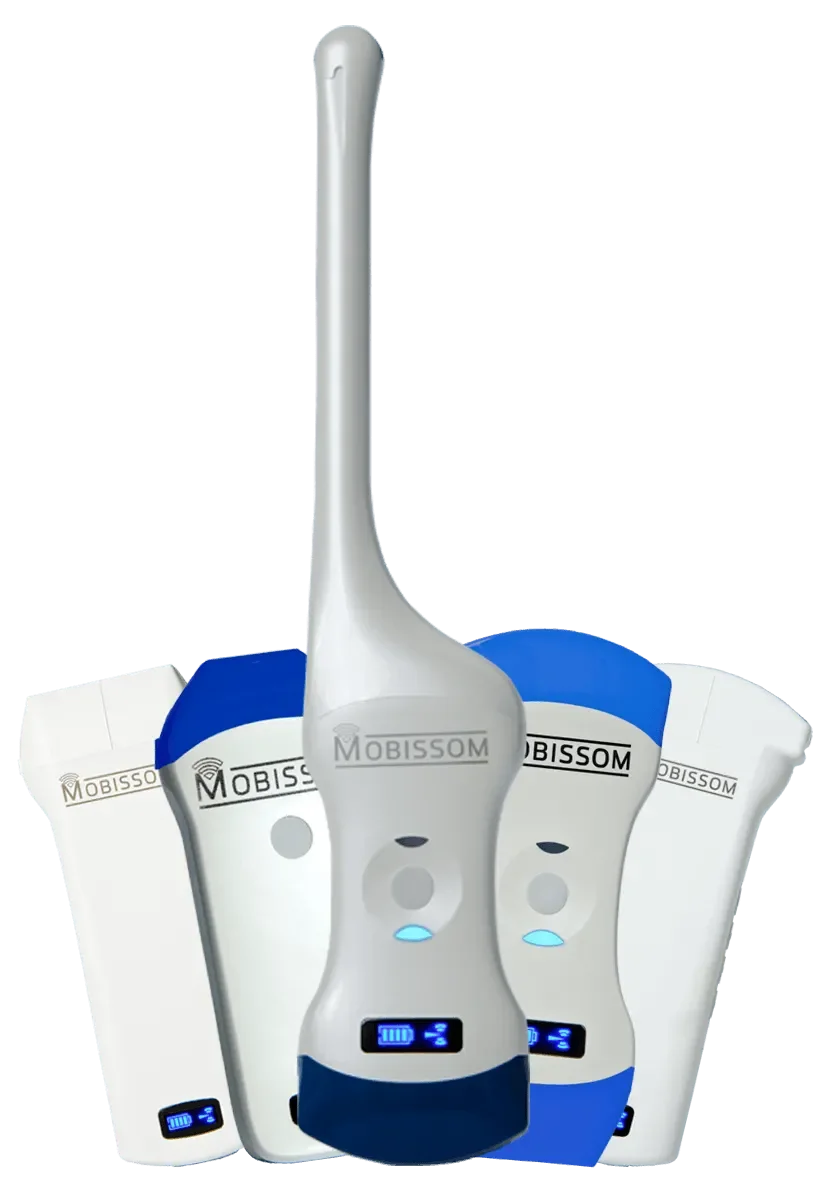 Ultrassom na Medicina
Consiste na variação das dimensões físicas de certos materiais sujeitos a campos elétricos
O contrário também ocorre – a aplicação de pressões que causam variações nas dimensões desses materiais provocam o aparecimento de campos elétricos neles.
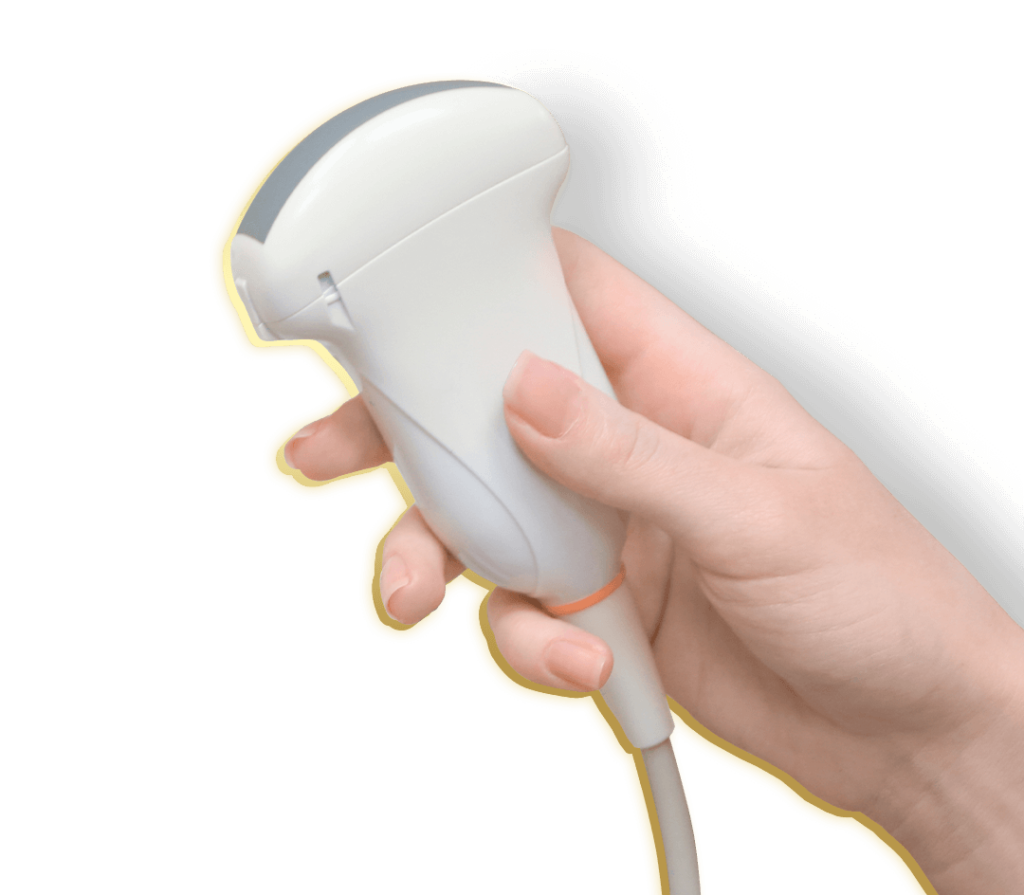 O quartzo e o titanato de bário são piezoelétricos
Esse efeito foi descoberto por Pierre Curie, em 1880
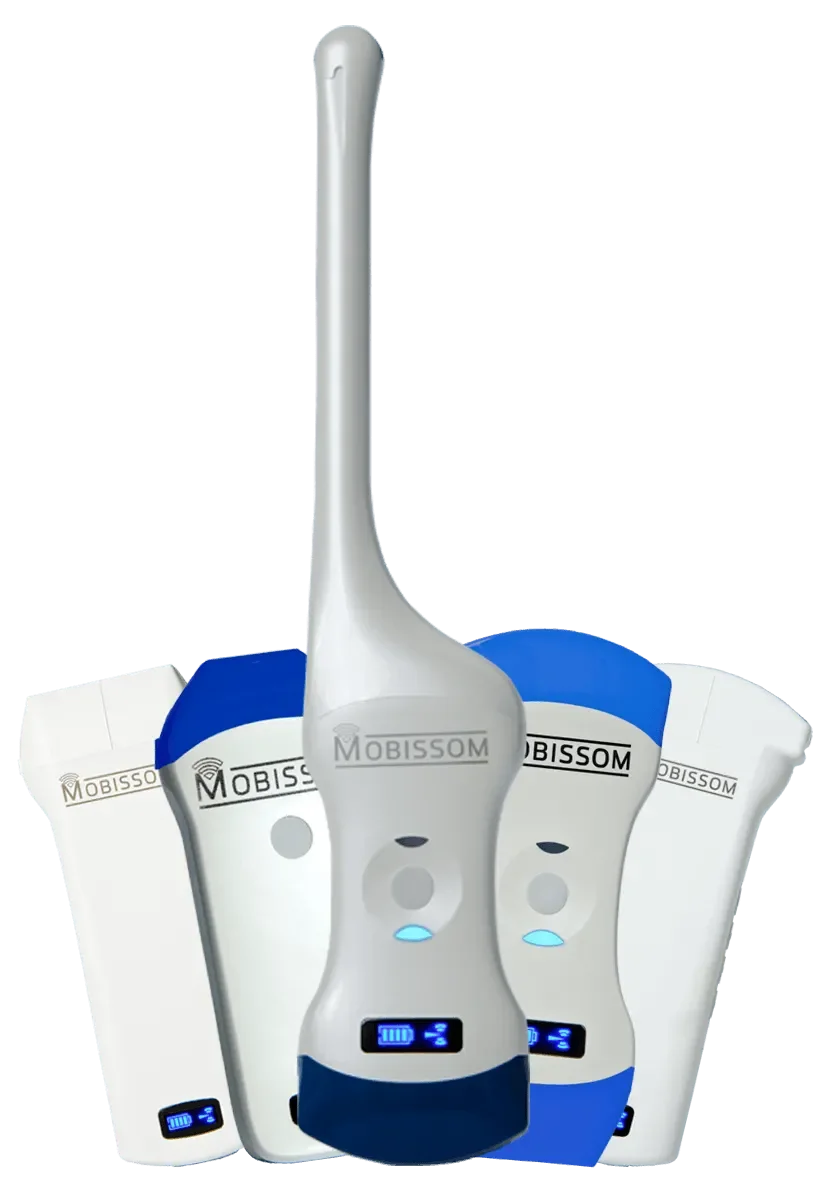 O transdutor emite um sinal ultrassônico
Ultrassom na Medicina
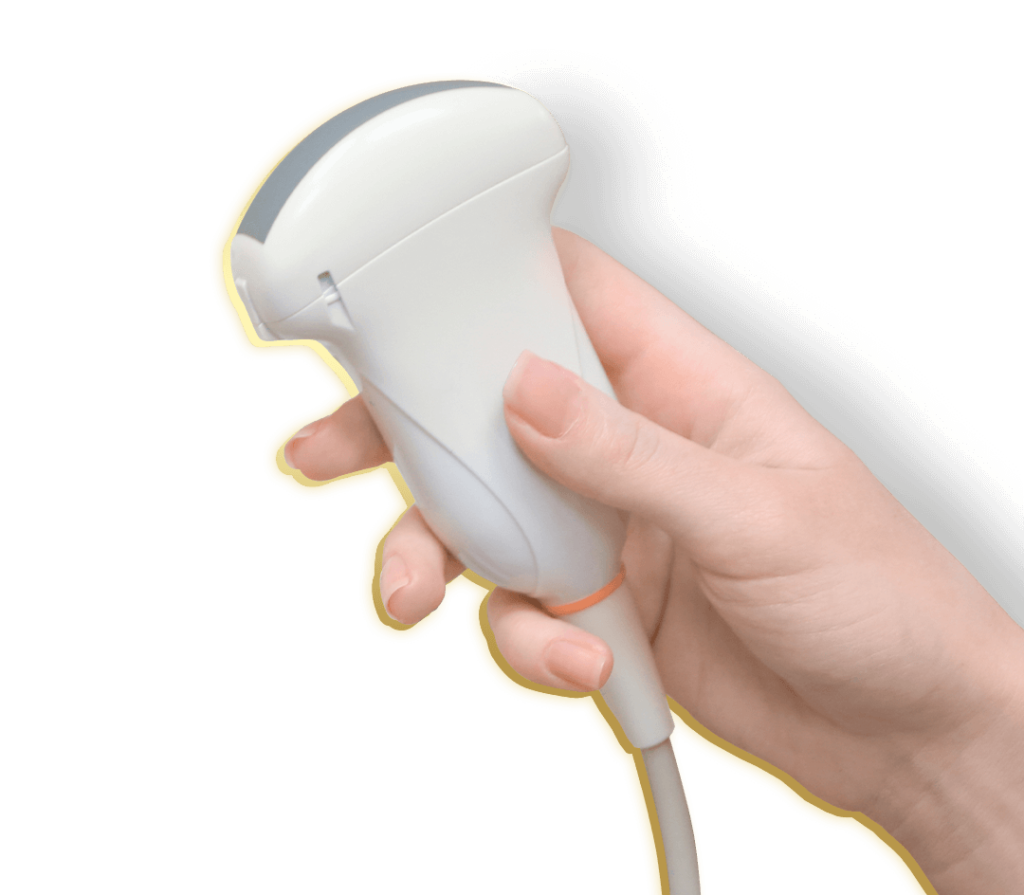 Os ecos que voltam a ele produzem vibração no cristal, fazendo variar suas dimensões
Com isso temos o surgimento de um campo elétrico, que gera sinais que serão amplificados no aparelho
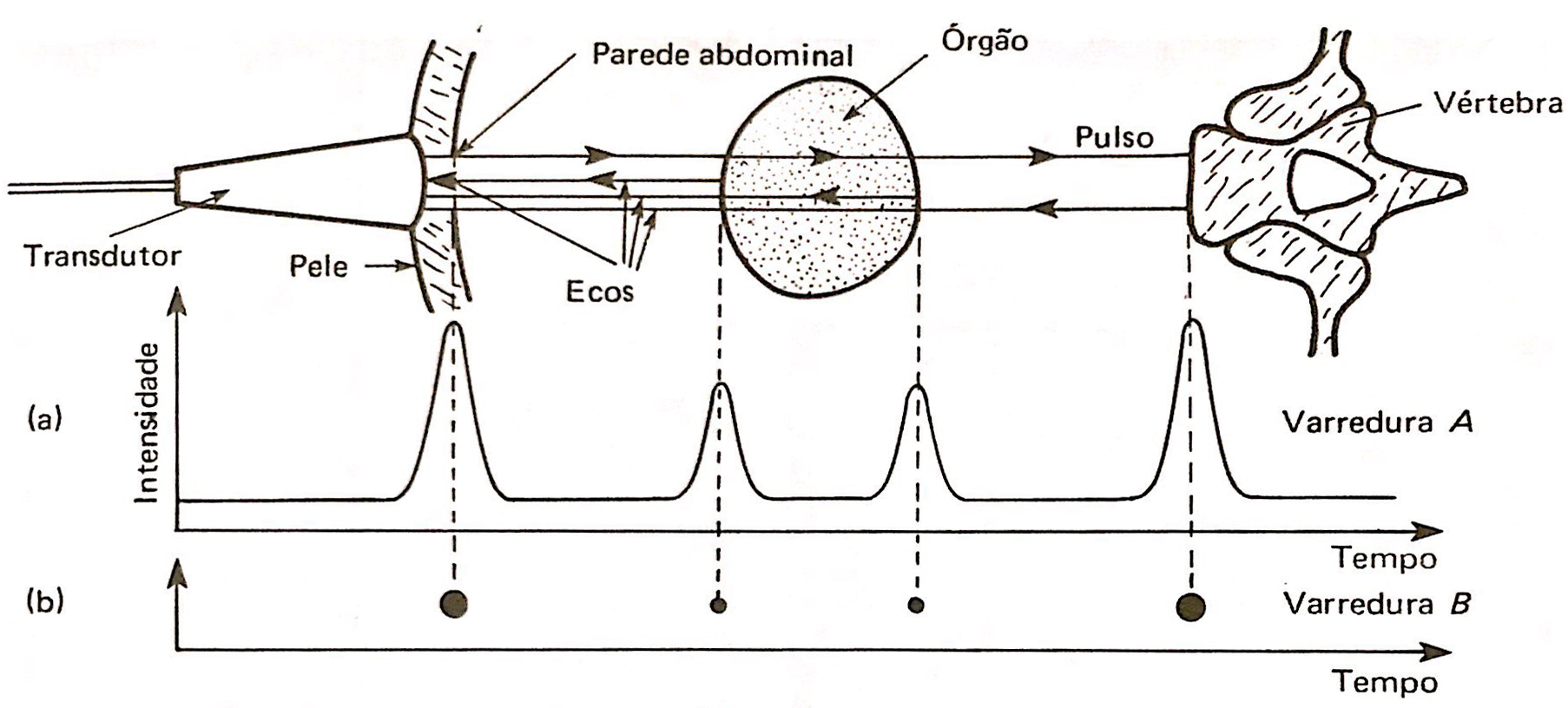 Ultrassom na Medicina
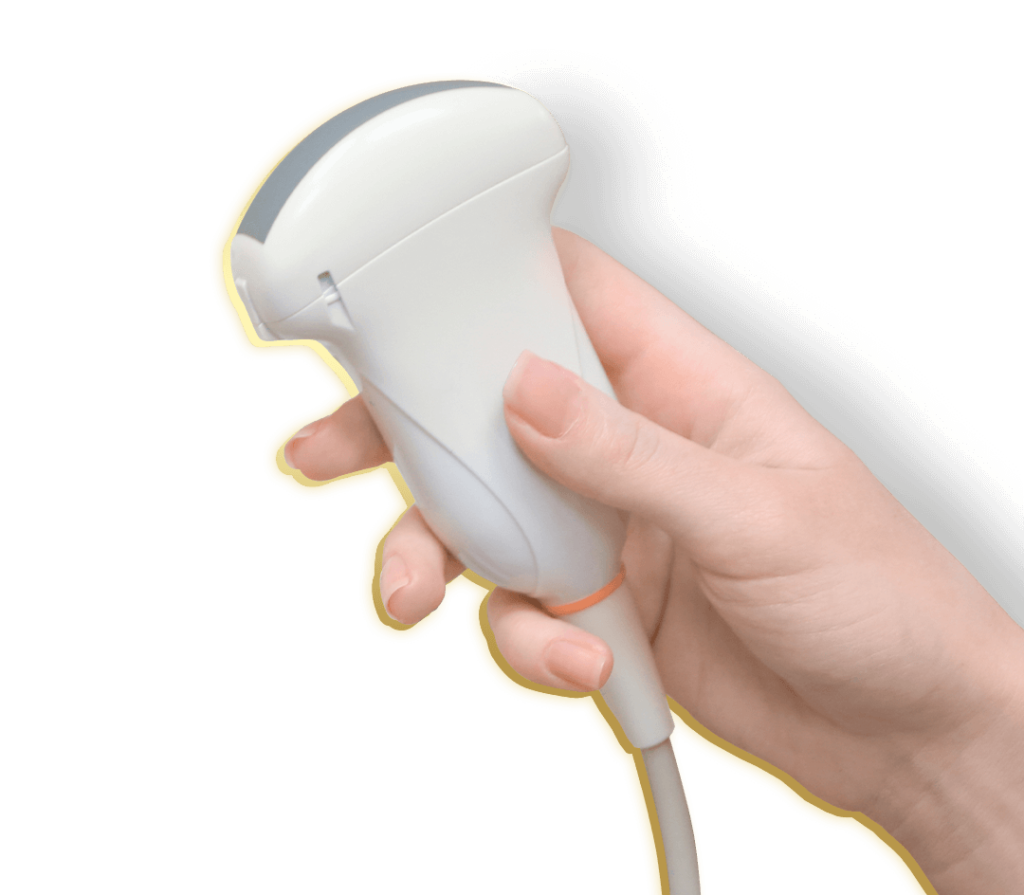 Os sinais ultrassônicos são transmitidos ao interior do corpo, colocando-se o transdutor em contato com a pele
Usando-se um gel para obter um bom acoplamento, aumentando a transmissão dos sinais.
Ultrassom na Medicina
A informação diagnóstica sobre a profundidade das estruturas no corpo pode ser obtida:
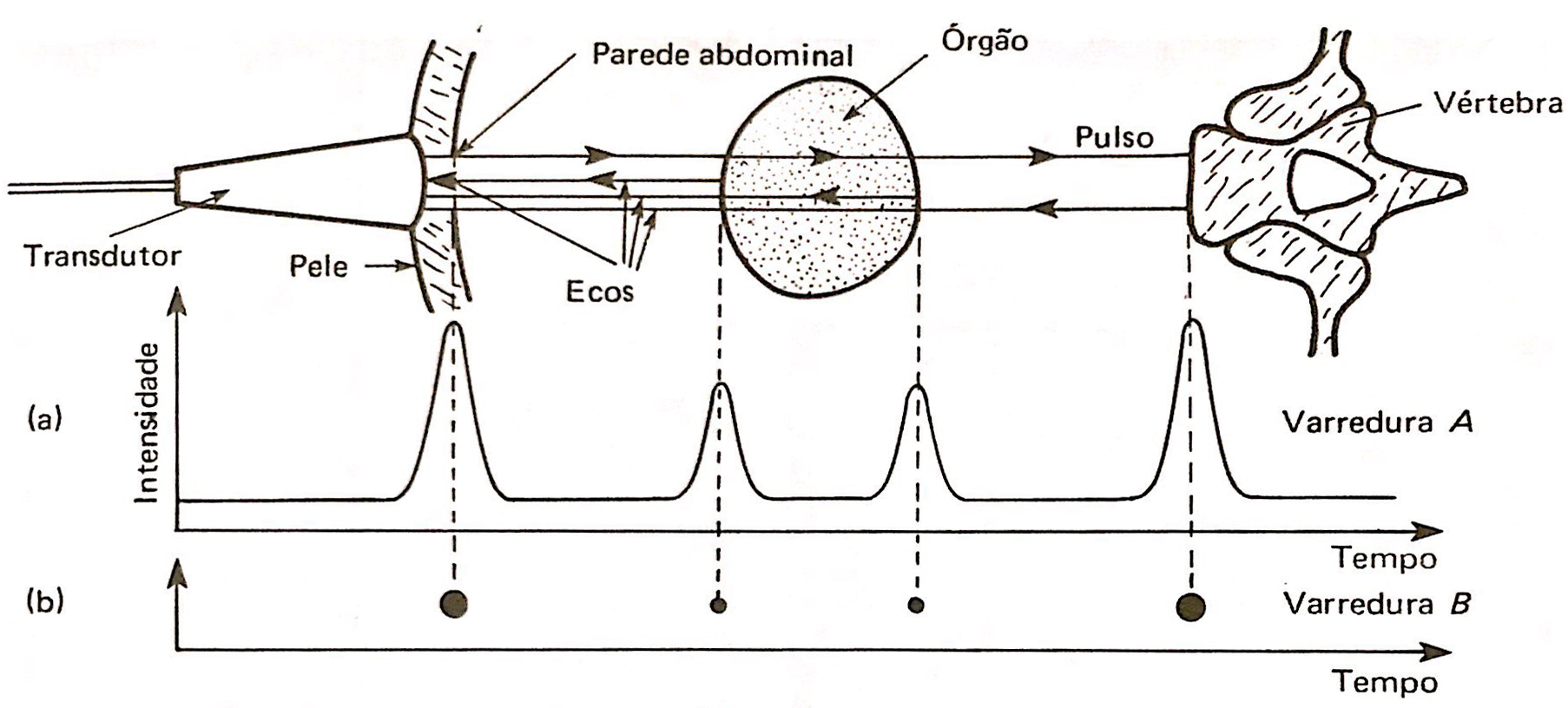 Enviando-se um pulso de ultrassom através do corpo
Medindo-se o intervalo entre a emissão do pulso e a sua recepção
Ultrassom na Medicina
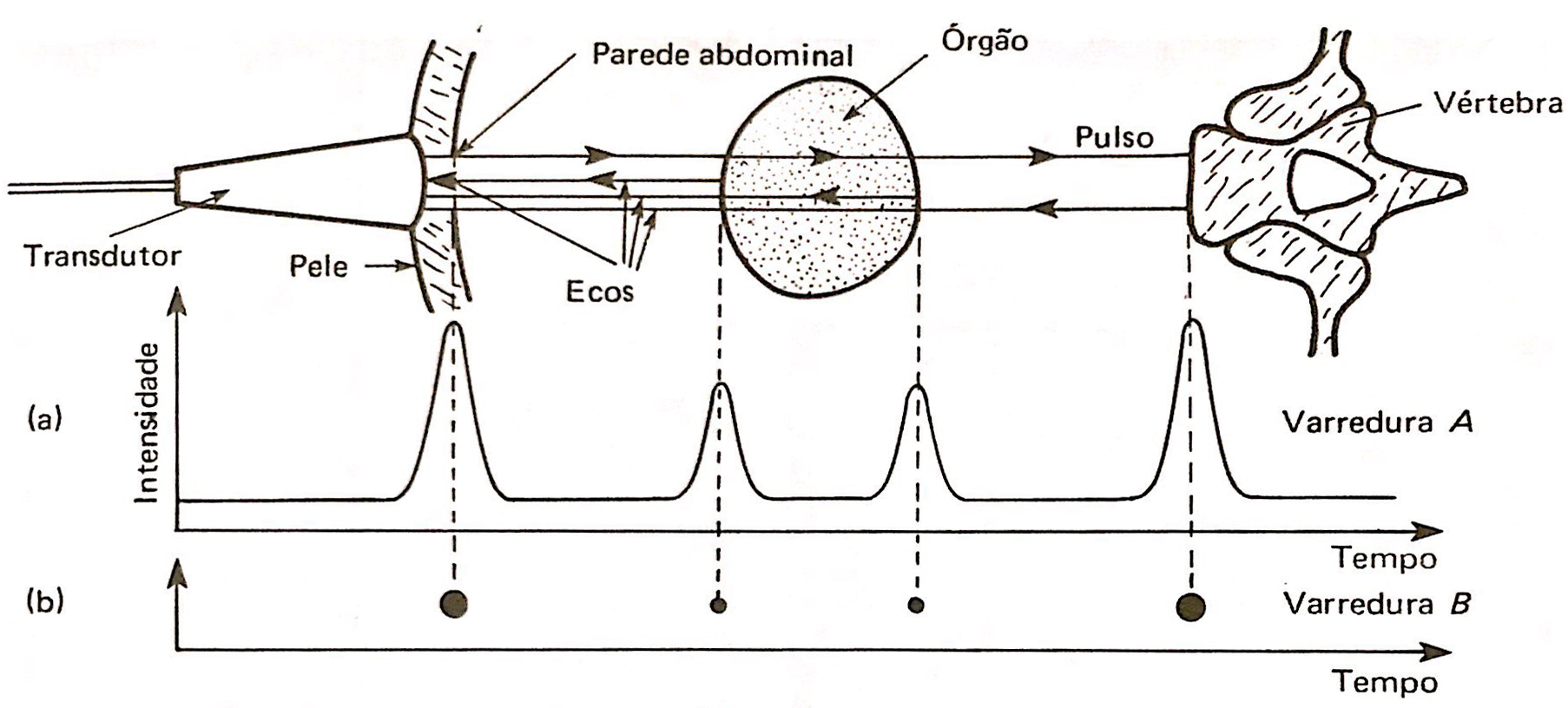 Os ossos refletem grande parte da energia ultrassônica, enquanto que somente uma pequena parte dela é refletida pelos tecidos moles
física fácil
https://www.físicafácilparaprofessores.com
(UNICEUB-2017) Ultrassonografia é uma técnica médica, não invasiva, utilizada para reproduzir imagens, observadas em tempo real, dos órgãos internos, dos tecidos, da rede vascular e do fluxo sanguíneo. Ao se colocar o aparelho produtor e receptor de ondas ultrassônicas sobre a pele do paciente, a onda ultrassônica viaja através do tecido mole, atinge o alvo e é refletida de volta para o aparelho, o que permite a produção das imagens. Considerando que a velocidade das ondas ultrassônicas nos tecidos moles do corpo humano seja de 1500 m/s e que o aparelho de ultrassonografia opere com frequência de 6 MHz, julgue os itens subsequentes.

01) Ocorre ressonância quando se transfere para um sistema oscilante energia com frequência diferente da sua frequência natural e o sistema absorve integralmente a energia transferida, independentemente das forças de atrito que o meio possa oferecer ao deslocamento da onda.
02) O equipamento de ultrassonografia mencionado opera com comprimento de onda igual a um quarto de milímetro.
03) Se a distância entre o alvo e o referido aparelho ultrassônico for de 15cm, o tempo decorrido entre a emissão e a detecção do eco das ondas ultrassônicas será de 0,1 milissegundo.
04) A técnica de ultrassonografia baseia-se no fato de as ondas ultrassônicas poderem ser polarizadas.
física fácil
https://www.físicafácilparaprofessores.com
RESOLUÇÃO
Para o comprimento de onda, temos:
O som faz um movimento uniforme, indo e voltando, logo:
Gabarito 
E C E E
Cordas vibrantes
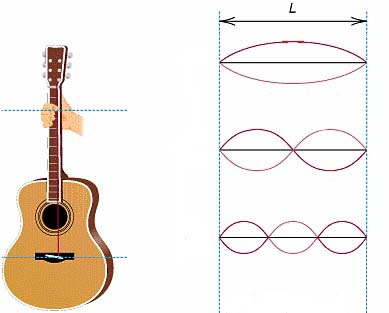 Considere um fio de comprimento L preso em uma extremidade a uma parede fixa e a outra presa a um vibrador, formando ondas estacionárias. Nelas, as extremidades são sempre nós.
As cordas vibrantes são fios flexíveis e tracionados nos seus extremos. São utilizados nos instrumentos musicais de corda como a guitarra, o violino, o violão
nó
nó
a vibração das cordas é transferida para um tampo vibrante e daí para o ar
Primeiro harmônico ou harmônico fundamental
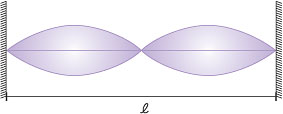 Forma-se um fuso na corda, com 1 ventre e 2 nós.
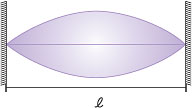 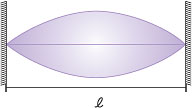 Segundo harmônico (segundo modo de vibração)
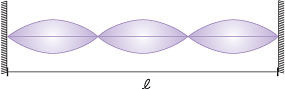 Formam-se, na corda, dois fusos, com 2 ventres e 3 nós.
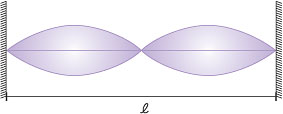 Terceiro harmônico (terceiro modo de vibração)
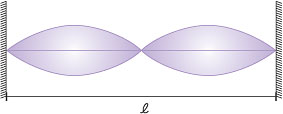 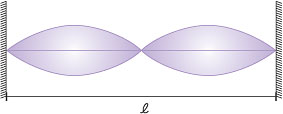 Formam-se, na corda, três fusos, com 3 ventres e 4 nós.
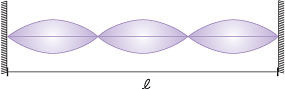 Terceiro harmônico (terceiro modo de vibração)
Generalizando temos (para o “n” harmônico):
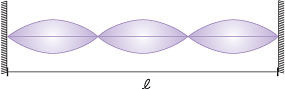 V: velocidade da onda na corda
N: Número do harmônico
física fácil
https://www.físicafácilparaprofessores.com
(FACISB-2020) Para afinar as cordas de seu violão, uma pessoa gira as tarraxas de seu instrumento, podendo tracionar mais ou menos as cordas, dependendo do efeito desejado. Considere que uma das cordas do violão tenha ficado mais tracionada do que antes da afinação. Quando essa corda for colocada para vibrar, em relação a antes da afinação,
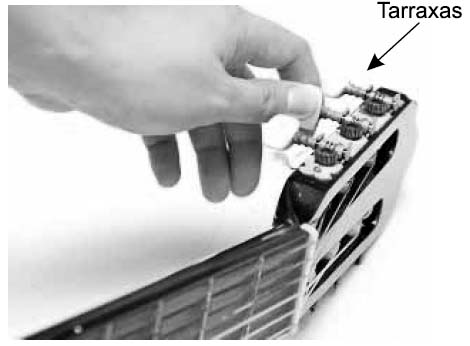 A
B
D
E
C
as ondas passarão a se propagar por ela mais lentamente.
a intensidade das ondas sonoras emitidas por ela não se alterará.
a altura das ondas sonoras emitidas por ela será maior.
a velocidade das ondas que se propagam por ela não se alterará.
a frequência da nota musical emitida por ela será menor.
Resposta: D
física fácil
https://www.físicafácilparaprofessores.com
(UFMG-2013) Uma corda esticada e presa nas duas extremidades pode vibrar em diferentes frequências, sendo a mais baixa delas denominada frequência do modo fundamental. Em um violino, a distância entre as extremidades em cada corda é de 0,32m. Maria Sílvia coloca esse violino próximo a um autofalante conectado a um dispositivo capaz de produzir sons com frequências que variam continuamente entre 500 Hz e 1500 Hz. Ela observa que uma das cordas oscila apenas quando o dispositivo emite sons com as frequências de 880 Hz e 1320 Hz. Dado: vsom = 330 m/s.
A
B
Na situação dessa corda vibrando em seu modo fundamental, DETERMINE:
1. a frequência da vibração.
2. o comprimento de onda da onda na corda.
Com relação ao som emitido por essa corda quando ela vibra em seu modo fundamental, DETERMINE:
1. a frequência dessa onda sonora.
2. o comprimento de onda dessa onda sonora.
física fácil
https://www.físicafácilparaprofessores.com
RESOLUÇÃO
Seja 880 Hz a frequência para o “n” harmônico e 1320 Hz a frequência do “n+1” harmônico. Assim, temos
A
física fácil
https://www.físicafácilparaprofessores.com
RESOLUÇÃO
Logo:
A
física fácil
https://www.físicafácilparaprofessores.com
RESOLUÇÃO: Dessa maneira, a frequência fundamental será 440 Hz, pois 880 Hz corresponde à frequência do 2 º harmônico.
Para o comprimento de onda, temos:
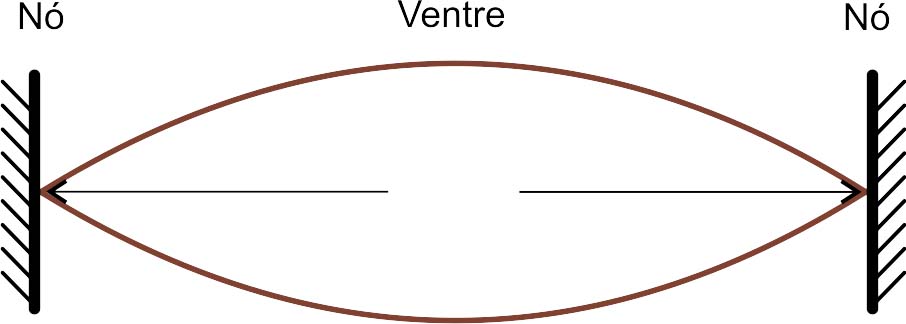 0,32m
A
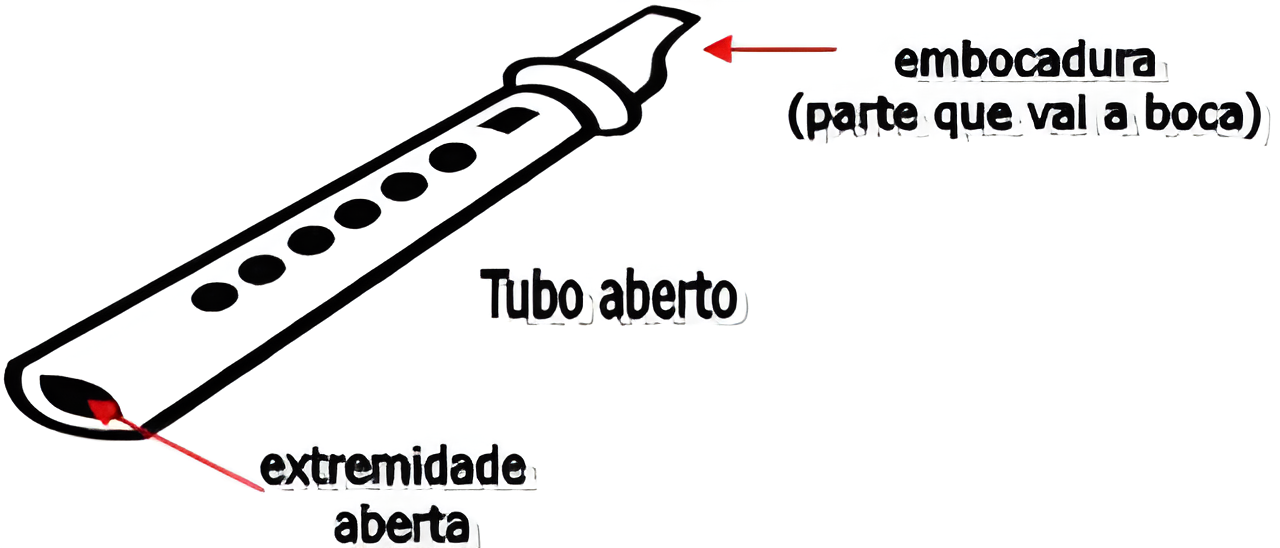 física fácil
https://www.físicafácilparaprofessores.com
RESOLUÇÃO: Quando a onda refrata da corda para o ar, não há mudança de frequência. Logo, a frequência do som produzido no ar será de 440 Hz também.
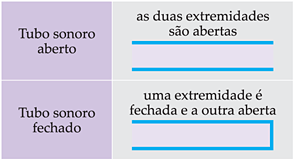 Para o comprimento de onda, temos:
B
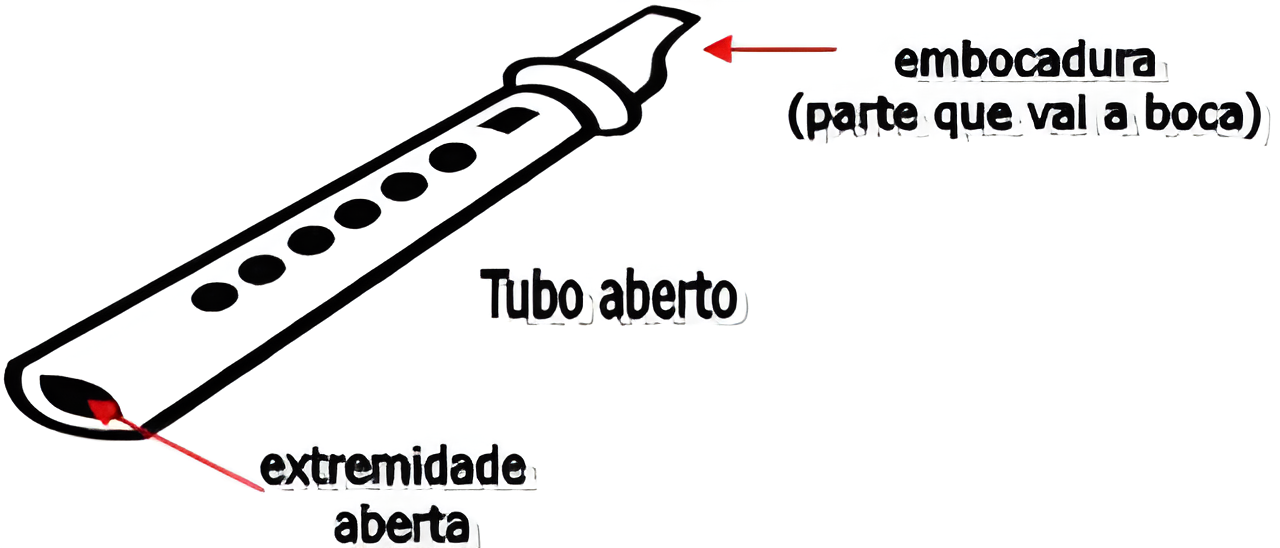 Tubos sonoros
Existem instrumentos musicais em que o som é produzido quando o músico assopra o ar dentro de um instrumento, os chamados instrumentos de sopro
Quando uma coluna gasosa é excitada em uma ou mais de suas frequências naturais, ocorre ressonância e o som formado amplifica-se
Ocorrendo esse fato dentro de um tubo sólido e oco temos o tubo sonoro
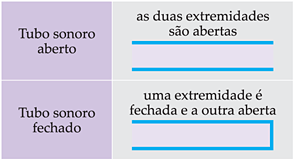 A fonte de vibrações situa-se na chamada embocadura. Se a extremidade oposta à embocadura é aberta temos o tubo aberto. Caso contrário teremos o tubo fechado
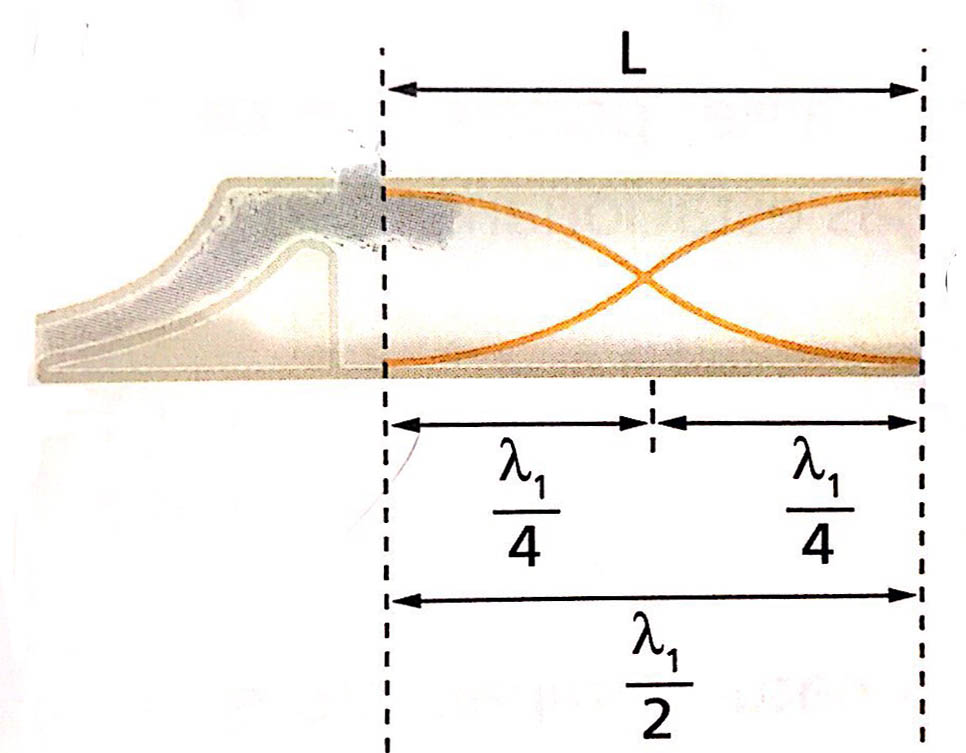 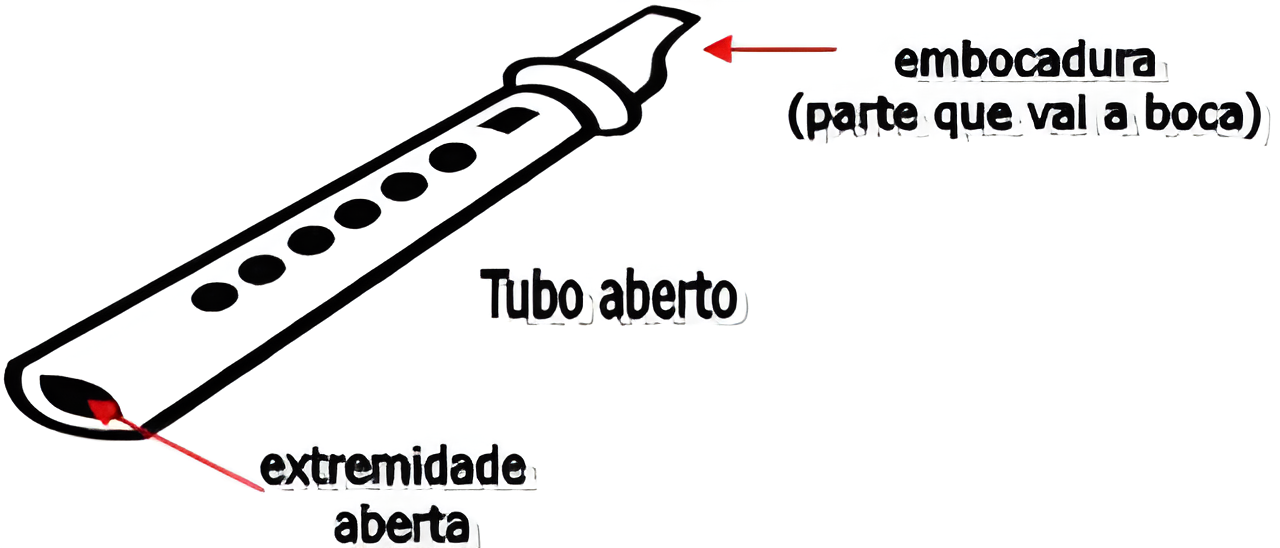 Tubos sonoros
De forma semelhante à que ocorre nos fios, temos
Em uma extremidade aberta sempre temos um ventre de deslocamento 
(nó de pressão)
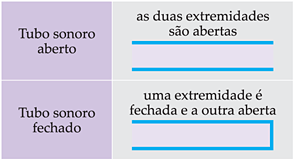 Em uma extremidade fechada sempre temos um nó de deslocamento (ventre de pressão)
A fonte de vibrações situa-se na chamada embocadura. Se a extremidade oposta à embocadura é aberta temos o tubo aberto. Caso contrário teremos o tubo fechado
1° Modo de Vibração ou 1° Harmônico
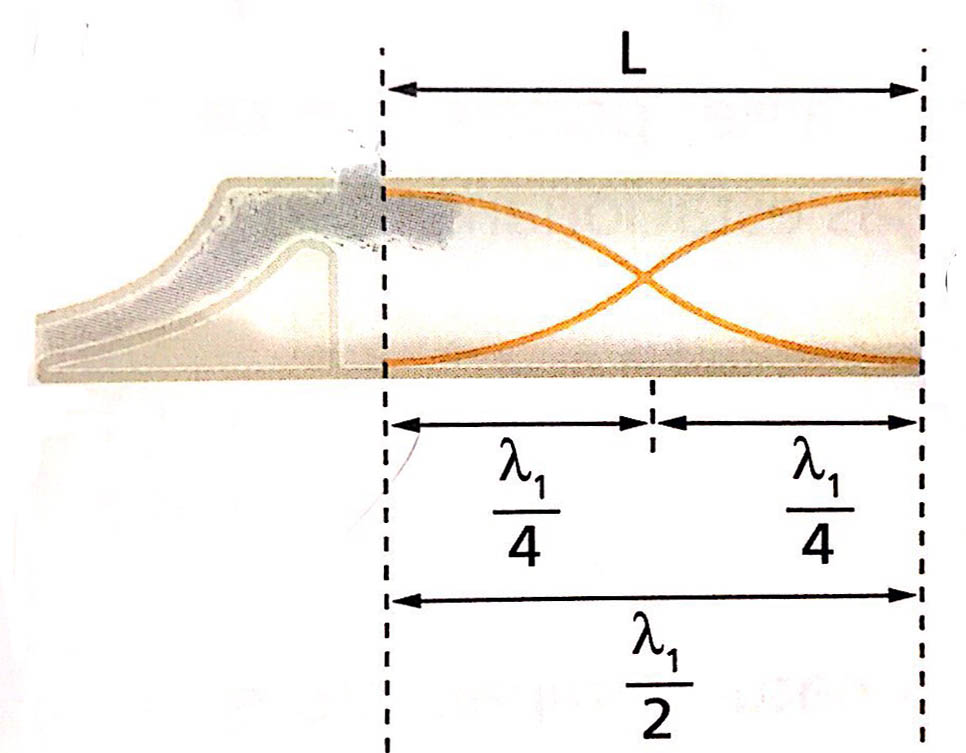 Da figura temos:
Tubo aberto
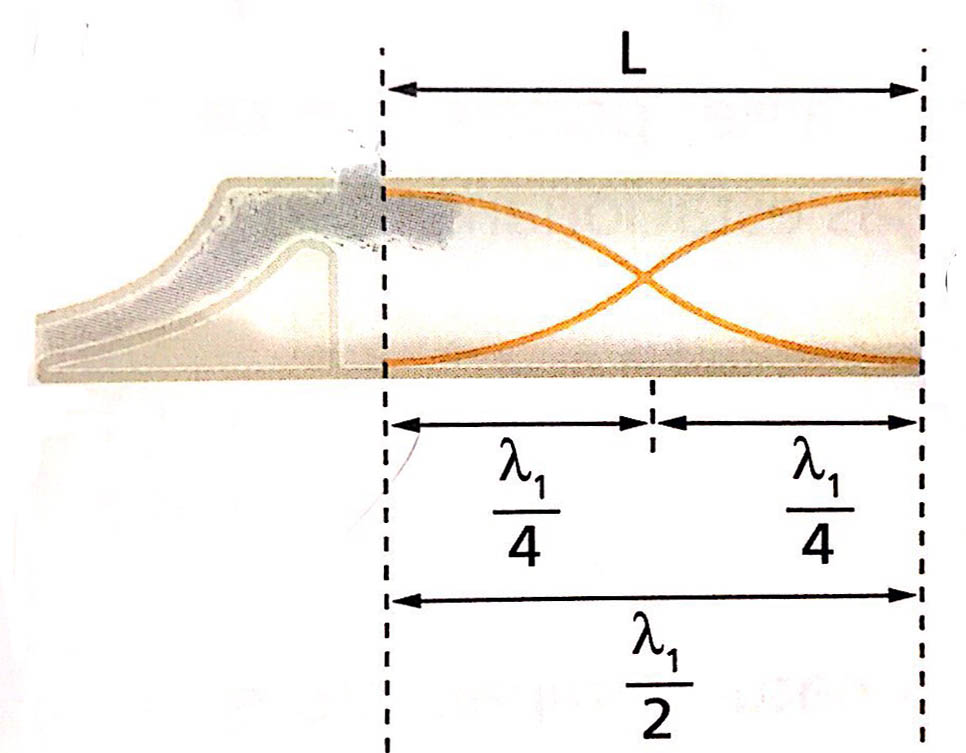 2° Modo de Vibração ou 2° Harmônico
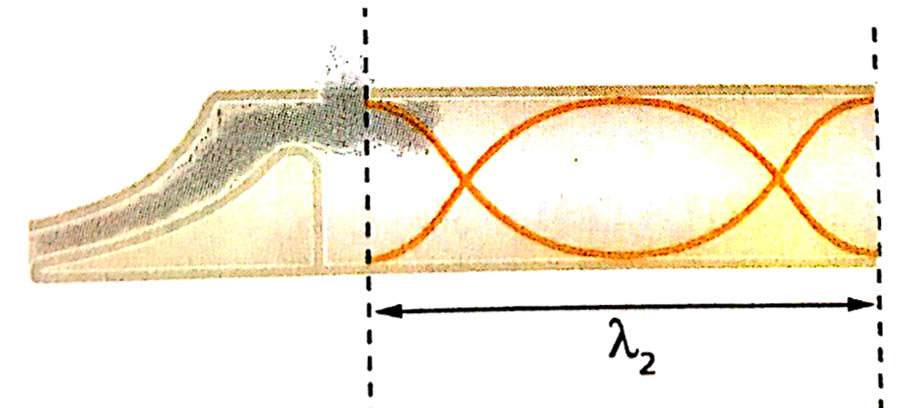 Da figura temos:
Tubo aberto
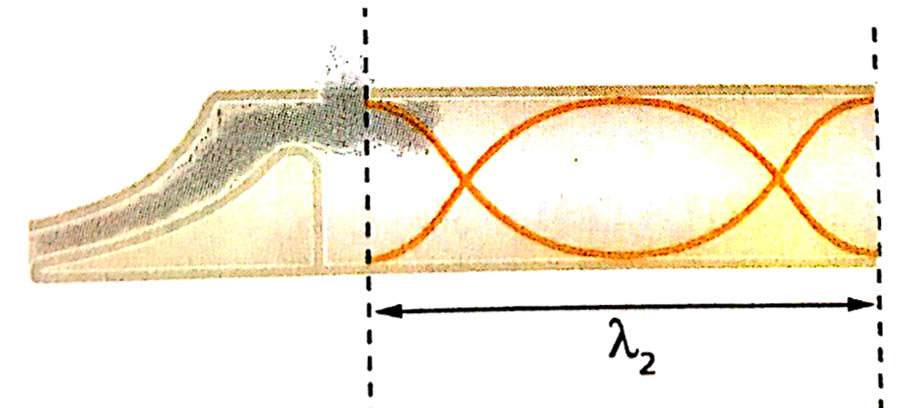 3° Modo de Vibração ou 3° Harmônico
Da figura temos:
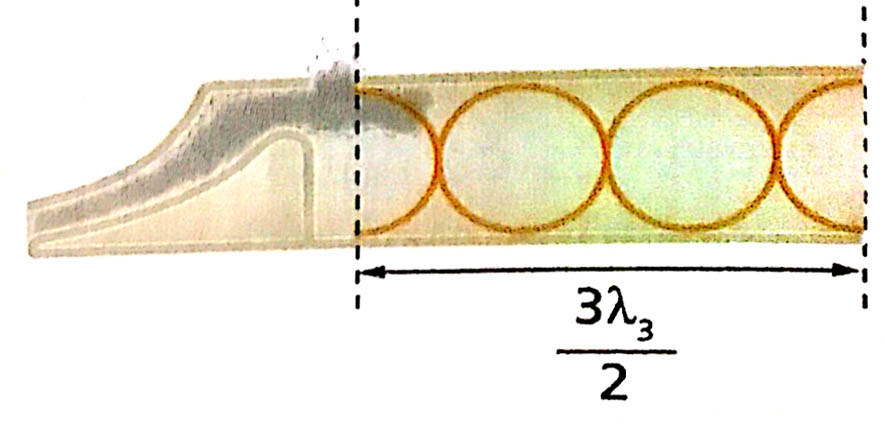 Tubo aberto
3° Modo de Vibração ou 3° Harmônico
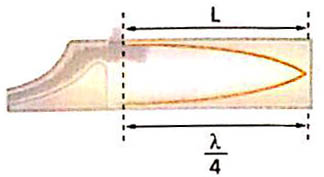 Generalizando temos (para o “n” harmônico):
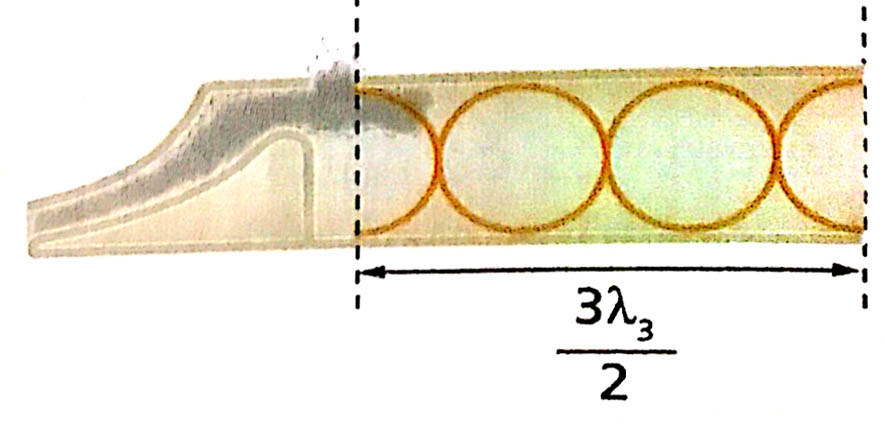 V: velocidade do som no gás no interior do tubo
N: número do harmônico
Tubo aberto
1° Modo de Vibração ou 1° Harmônico
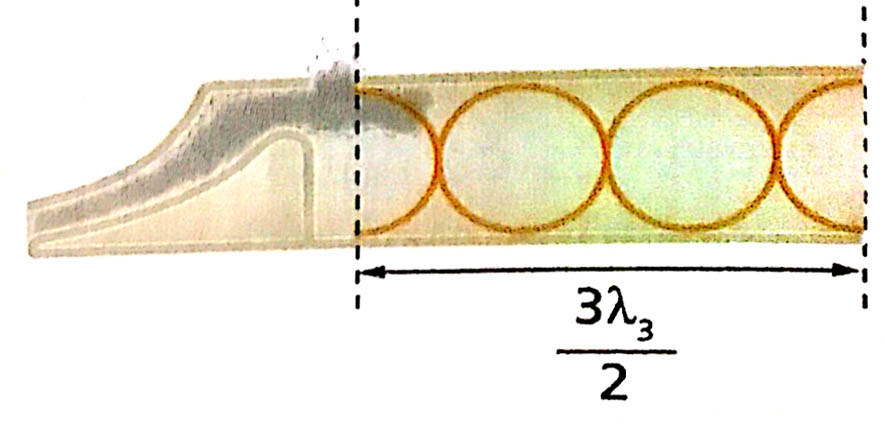 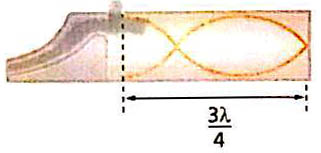 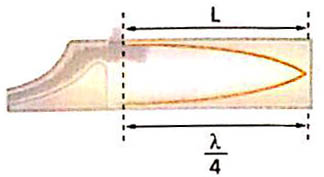 Da figura temos:
Tubo fechado
2° Modo de Vibração ou 3° Harmônico
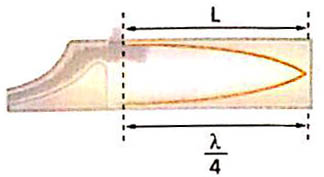 Da figura temos:
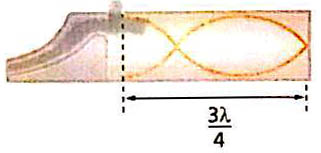 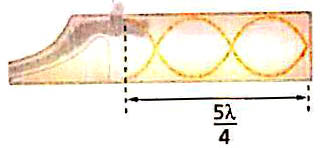 Tubo fechado
3° Modo de Vibração ou 5° Harmônico
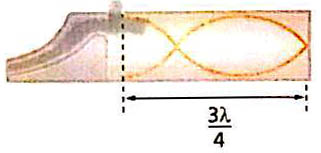 Da figura temos:
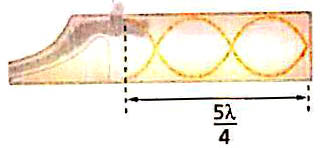 Tubo fechado
3° Modo de Vibração ou 5° Harmônico
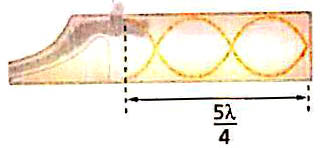 Generalizando temos (para o “n” harmônico):
V: velocidade do som no gás no interior do tubo
N: número do harmônico (“n” ímpar)
Tubo fechado
Possui todos os modos de vibração, mas apenas os harmônicos ímpares
física fácil
https://www.físicafácilparaprofessores.com
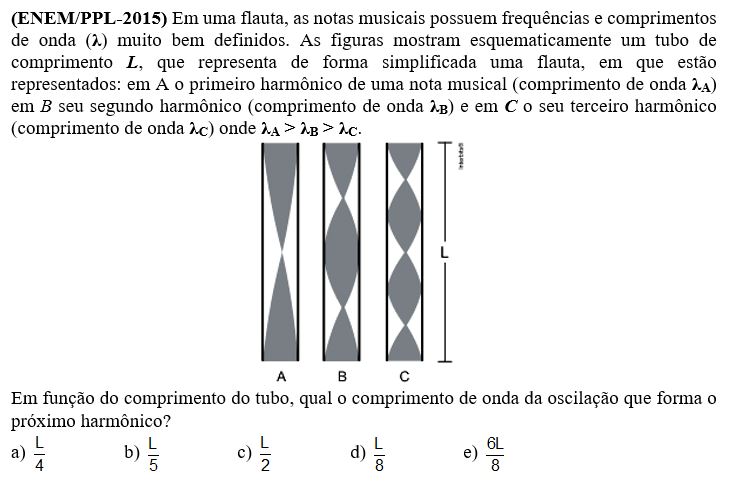 A
B
D
E
C
L/4
L/5
L/8
6L/8
L/2
física fácil
https://www.físicafácilparaprofessores.com
RESOLUÇÃO: Sabe-se que, para os tubos abertos, o número de nós corresponde ao respectivo harmônico. Dessa maneira, o harmônico pedido pelo exercício é o quarto (os tubos abertos admitem todos os harmônicos). Logo:
Resposta: C
física fácil
https://www.físicafácilparaprofessores.com
(UNICAMP) Podemos medir a velocidade v do som no ar de uma maneira relativamente simples. Um diapasão que vibra na frequência f de 440 Hz é mantido junto à extremidade aberta de um recipiente cilíndrico contendo água até certo nível. O nível da coluna de água no recipiente pode ser controlado através de um sistema de tubos. Em determinadas condições de temperatura e pressão, observa-se um máximo na intensidade do som quando a coluna de ar acima da coluna de água mede 0,6m. O efeito se repete pela primeira vez quando a altura da coluna atinge 1,0m.
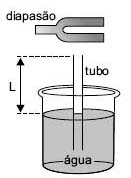 A
B
C
Determine a velocidade do som no ar nas condições da medida.
Determine o comprimento de onda do som produzido pelo diapasão.
Desenhe esquematicamente o modo de vibração que ocorre quando a coluna de ar mede 0,6m.
física fácil
https://www.físicafácilparaprofessores.com
RESOLUÇÃO: O caso descrito no enunciado equivale a um tubo fechado, em que o comprimento igual a 0,6m equivale ao “n” harmônico e o comprimento  igual a 1,0m equivale ao “n+2” harmônico (só admite os ímpares).
Logo:
Assim, para o “n” harmônico, temos:
A
física fácil
https://www.físicafácilparaprofessores.com
RESOLUÇÃO
Para o comprimento de onda do som, temos:
B
física fácil
https://www.físicafácilparaprofessores.com
RESOLUÇÃO
O terceiro harmônico encontrado corresponde ao 20 modo de vibração (são 2 nós e 2 ventres)
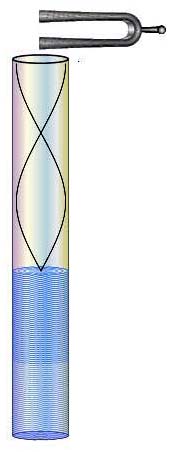 C
física fácil
https://www.físicafácilparaprofessores.com
(UFT-2014) Em um cilindro fechado, um gás ideal na temperatura de 17 °C apresenta pressão igual à atmosférica. Uma das extremidades de um manômetro, com um fluido manométrico de densidade igual a 5,0 g/cm3, foi ligada ao cilindro enquanto a outra permaneceu aberta com a borda a 40cm do nível do líquido, conforme figura abaixo. Um diapasão foi colocado para vibrar na extremidade aberta do manômetro, enquanto o gás era aquecido lentamente, mantendo o volume constante. Quando a temperatura do gás atingiu 31,5 °C, o som do tubo atingiu o primeiro harmônico. Considerando a velocidade do som igual a 340 m/s, g = 10 m/s2 e a pressão atmosférica igual a 1,01 × 105 Pa, o valor aproximado da frequência do diapasão será de:
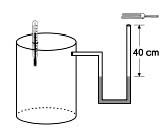 A
B
D
E
C
440Hz
384Hz
284Hz
214Hz
340Hz
física fácil
https://www.físicafácilparaprofessores.com
RESOLUÇÃO: De acordo com a teoria de vasos comunicantes, temos:
No início, a pressão do gás é igual à pressão atmosférica, pois:
Estando o gás preso, o número de mols não muda e a equação geral é válida. Logo:
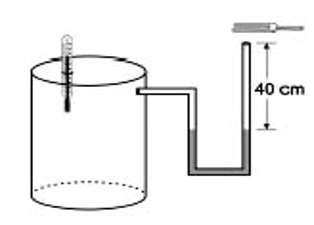 A
B
física fácil
https://www.físicafácilparaprofessores.com
RESOLUÇÃO
No fim, temos:
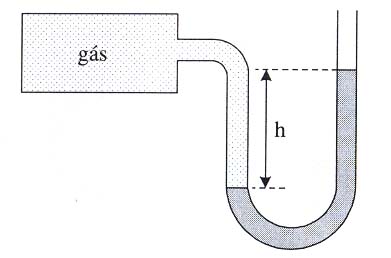 A
B
física fácil
https://www.físicafácilparaprofessores.com
RESOLUÇÃO
Assim, o comprimento do tubo no fim será aproximadamente igual a:
A frequência do harmônico fundamental será:
Resposta: D
Efeito Doppler
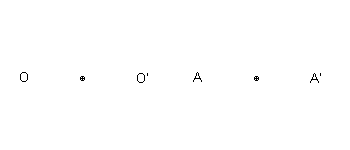 Mudança aparente na frequência do som percebida pelo ouvinte devido ao movimento relativo de afastamento ou aproximação entre a fonte e ele
Pode-se demonstrar que:
Fonte (vF)
Ouvinte (vO)
+
-
+
-
No caso das ondas luminosas temos
Aproximação da fonte: fap > f 
(desvio para o violeta)
Afastamento da fonte: fap < f 
(desvio para o vermelho)
+
(Referencial)
No caso em que a fonte ou o ouvinte movem em direções diferentes temos
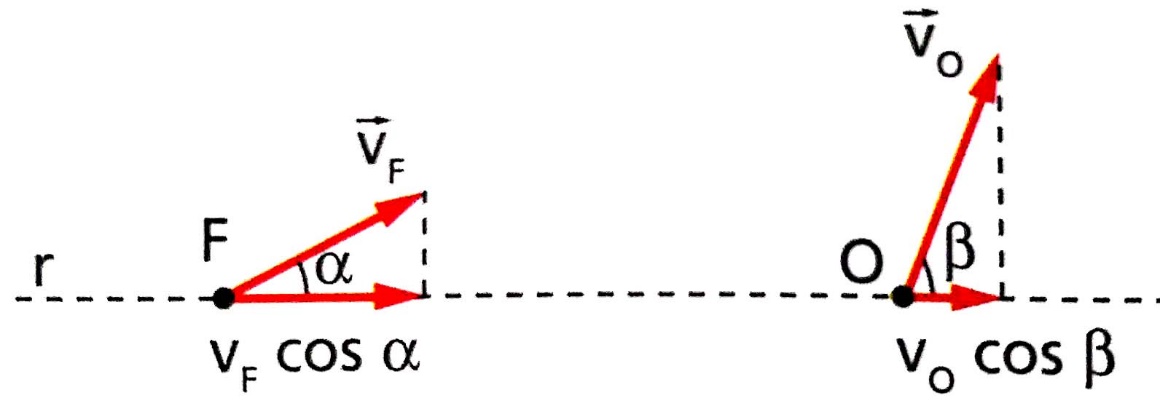 Medida de velocidade usando a técnica Doppler
Considere um objeto que se afasta de um aparelho (em repouso) com uma velocidade x. nesse caso, o aparelho é a fonte é o objeto é o ouvinte
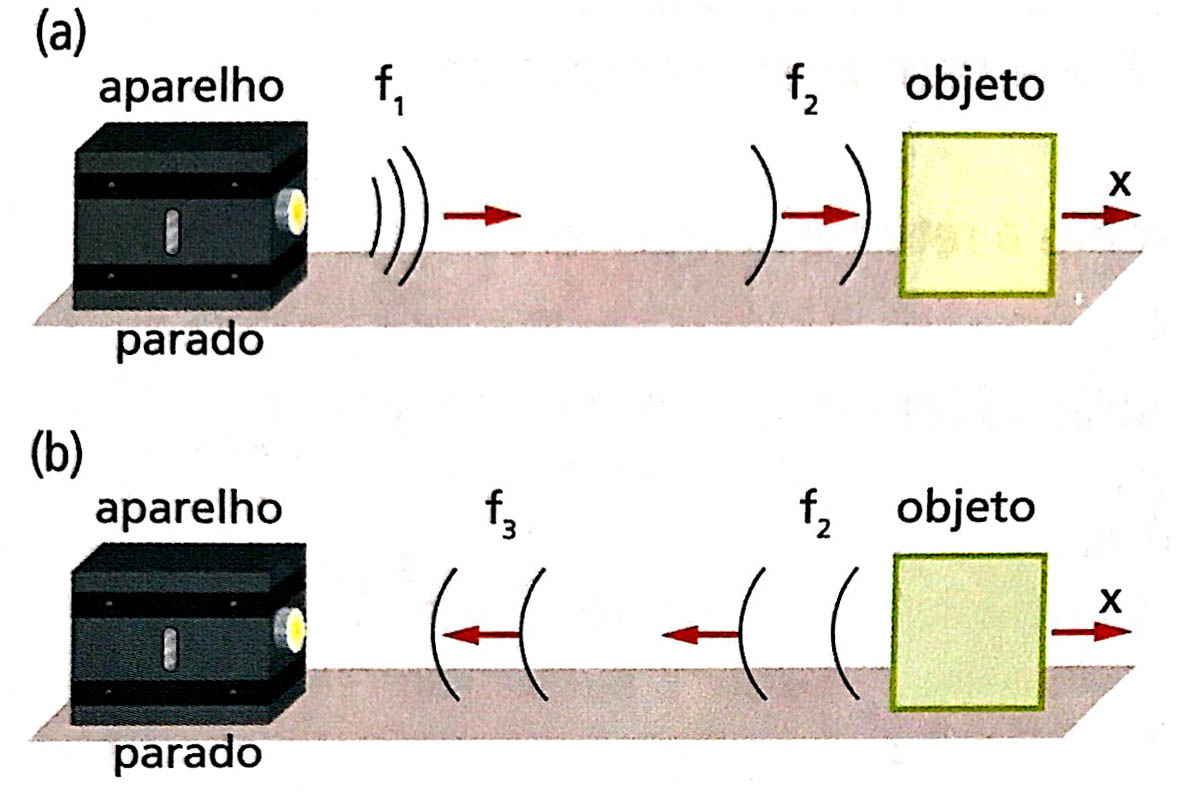 Sendo f1 a frequência emitida pelo aparelho e f2 a frequência recebida pelo objeto, temos:
Medida de velocidade usando a técnica Doppler
O objeto refletirá ondas de frequência f2 e o aparelho receberá ondas de frequência f3. nesse caso, o objeto será a fonte e o aparelho será o ouvinte.
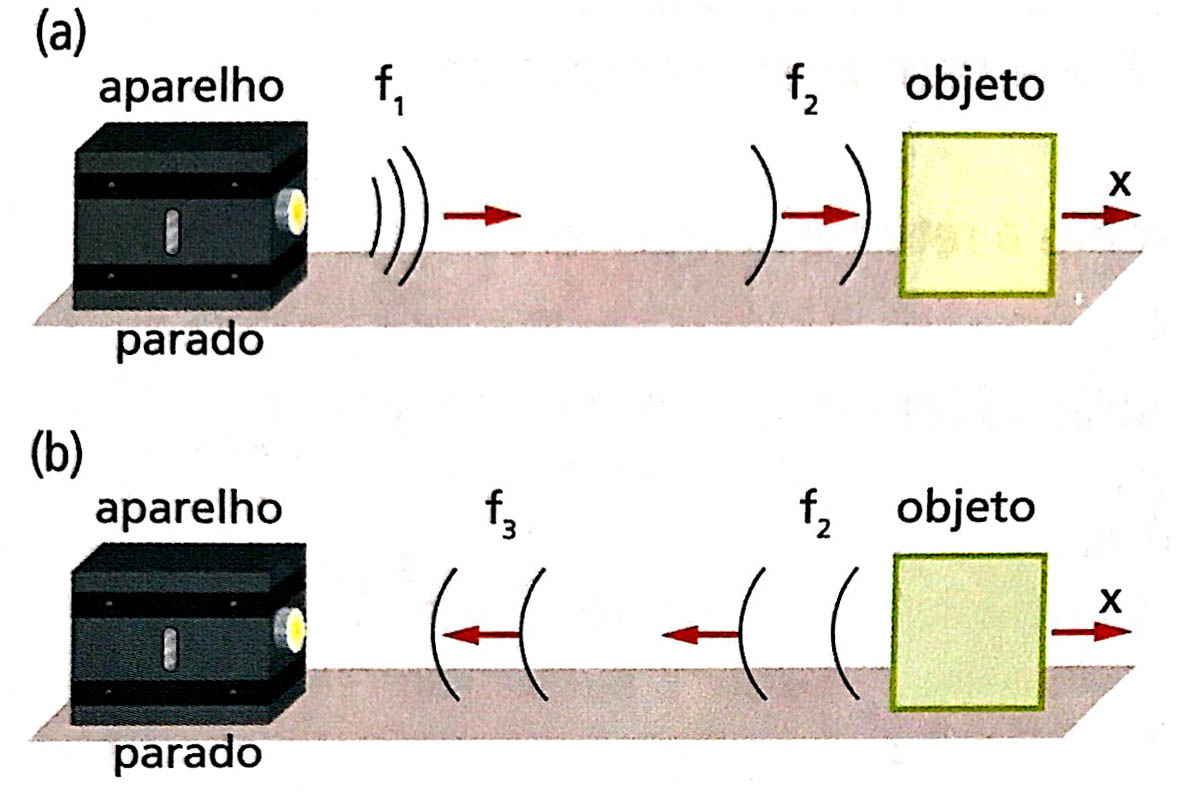 Medida de velocidade usando a técnica Doppler
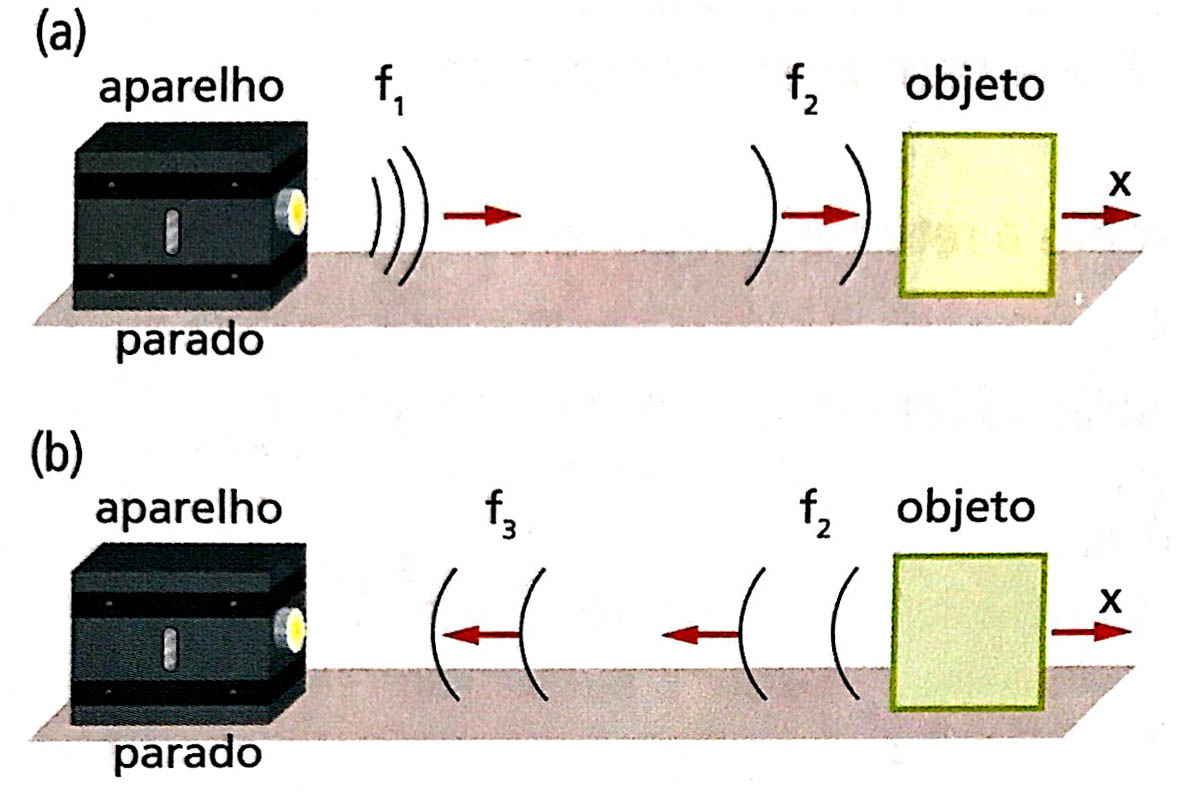 Logo
física fácil
https://www.físicafácilparaprofessores.com
(UFU-2015/2) Nas galáxias, há uma diversidade de estrelas que se organizam em pares, chamadas estrelas binárias. Elas orbitam um centro de massa, localizado entre elas. O esquema a seguir representa um par de estrelas (E1 e E2) que orbitam um ponto P e são vistas por dois observadores (O1 e O2). Considere que A, A´, B e B´ são posições distintas em suas órbitas em torno de P. Assinale a alternativa que apresenta apenas afirmativas corretas. 

I. Para O1, a luz de E1 será vista com menor frequência quando ela estiver passando por A do que quando estiver passando por A’. 
II. Para O2, a luz de E1 será vista com maior frequência quando ela estiver passando por A do que quando estiver passando por A’. 
III. Para O2, a luz de E1 será vista com menor comprimento de onda quando ela estiver passando por A’ do que quando estiver passando por A. 
IV. Para O2, a luz de E2 será vista com maior comprimento de onda quando ela estiver passando por B do que quando estiver passando por B’.
A
B
C
D
III e IV
II e III
II e IV
I e III
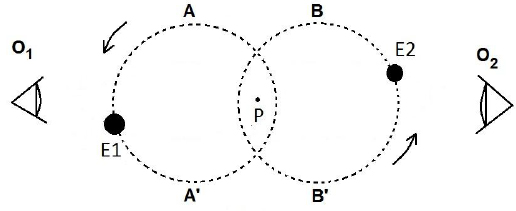 Resposta: A
física fácil
https://www.físicafácilparaprofessores.com
(UFJF-2017) Pedro é músico e estudante de Física. Certo dia, Pedro estava no alto de um palco afinando seu violão. Ele usava um diapasão em Lá fundamental do piano que vibra com uma frequência de 440 Hz. Por um descuido, Pedro inadvertidamente deixou o diapasão cair. Ele, que tem um ouvido muito bom, percebeu que enquanto o diapasão caía, o som percebido se alterava para frequências diferentes daqueles 440 Hz que ele estava ouvindo antes. Muito curioso, Pedro resolveu determinar a frequência do diapasão percebido por ele, no instante imediatamente antes de o diapasão tocar o chão. Para isso, ele mediu a altura de queda em 1,80m e considerando a velocidade do som no ar como 330 m/s, ele chegou a um valor de:
A
B
D
E
C
438,15 Hz
432,14 Hz
330 Hz
324,1 Hz
332,12 Hz
física fácil
https://www.físicafácilparaprofessores.com
RESOLUÇÃO: Esquematizando a situação, temos (o diapasão cai em queda livre, trata-se de um MUV):
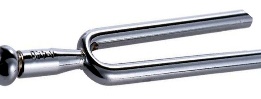 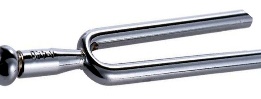 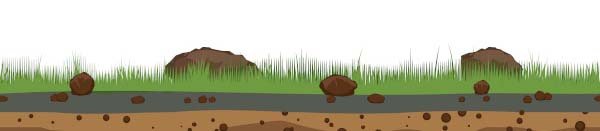 física fácil
https://www.físicafácilparaprofessores.com
RESOLUÇÃO
De acordo com a equação de Torricelli, temos:
Pela equação do efeito Doppler-Fizeau, tem-se que:
Resposta: B
física fácil
https://www.físicafácilparaprofessores.com
(UNIRV-2019) Batimentos surgem quando duas ondas com frequências ligeiramente diferentes são detectadas simultaneamente, sendo a frequência do batimento a diferença entre as duas frequências. Considere que um alarme acústico contra roubos, formado por uma fonte emitindo ondas na frequência de 30 kHz, é instalado em uma casa. Um intruso (ladrão), ao adentrar essa casa, caminha com velocidade média de 3,6 km/h se afastando do alarme em linha reta. Dada a situação, assinale V ou F para as alternativas. (Dado: vsom = 300 m/s)
A
B
D
C
A frequência de batimento entre as ondas da fonte e as ondas refletidas pelo ladrão é de 720 Hz
A frequência de batimento entre as ondas da fonte e as ondas refletidas pelo ladrão é de 200 Hz
A frequência de batimento entre as ondas da fonte e as ondas refletidas pelo ladrão é de 200s–1
A frequência de batimento entre as ondas da fonte e as ondas refletidas pelo ladrão é de 720s–1
física fácil
https://www.físicafácilparaprofessores.com
RESOLUÇÃO: Representando a situação descrita, temos:
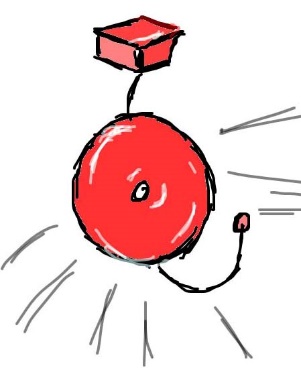 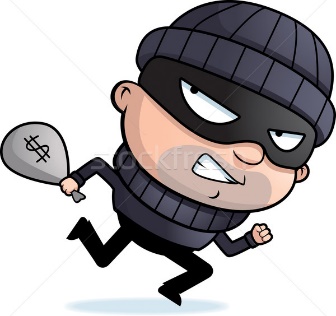 As ondas sonoras chegam ao ladrão com uma frequência aparente de:
física fácil
https://www.físicafácilparaprofessores.com
RESOLUÇÃO: A partir desse momento, o som refletirá no ladrão e retornará (na reflexão, a frequência não muda). Nesse caso, o ladrão passa a ser a fonte e você será o ouvinte. Assim:
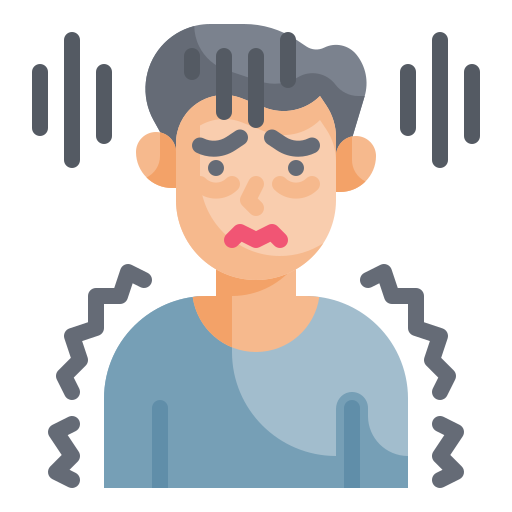 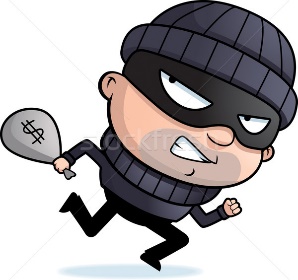 física fácil
https://www.físicafácilparaprofessores.com
RESOLUÇÃO: Dessa maneira, a frequência dos batimentos entre a o som original e o som recebido pela pessoa na casa invadida será de:
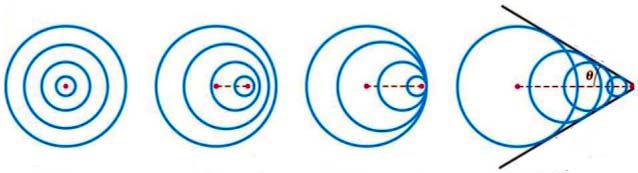 Resposta: 
F V F V
física fácil
https://www.físicafácilparaprofessores.com
Ondas de choque
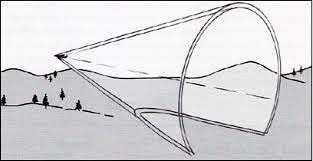 Quando a rapidez com que se move uma fonte é maior do que a rapidez de propagação das ondas que ela produz:
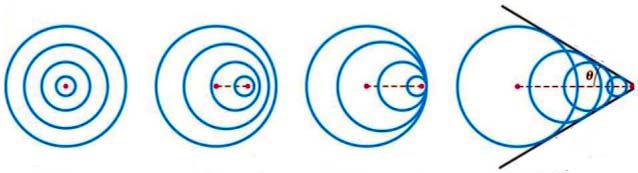 Em vez de as ondas geradas se moverem adiante da fonte
Afastando-se dela, elas passam a se superpor e a se amontoar umas nas outras
A fonte move-se exatamente junto com as partes frontais das cristas de onda que ela produz
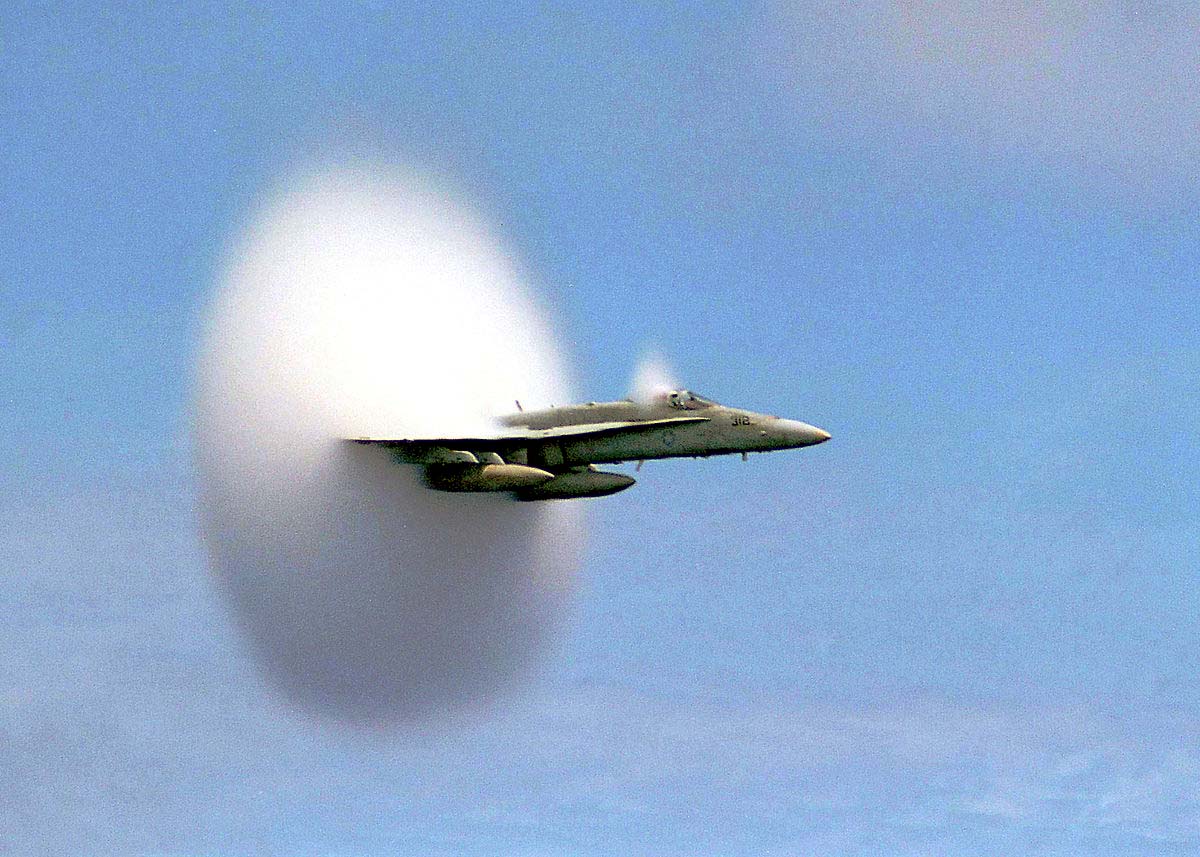 Ondas de choque
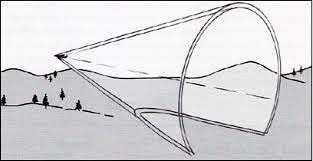 Uma aeronave supersônica gera uma onda de choque tridimensional, gerada pela superposição de ondas esféricas, gerando um cone
A ultrapassagem da barreira do som marca o começo da produção do estrondo sônico, causado pelo súbito aumento da pressão do ar, comprimindo fortemente o tímpano
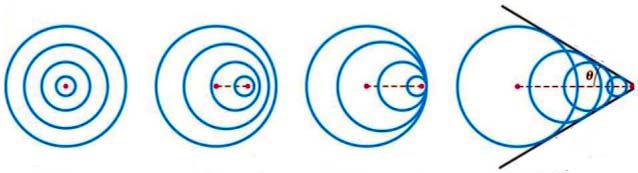 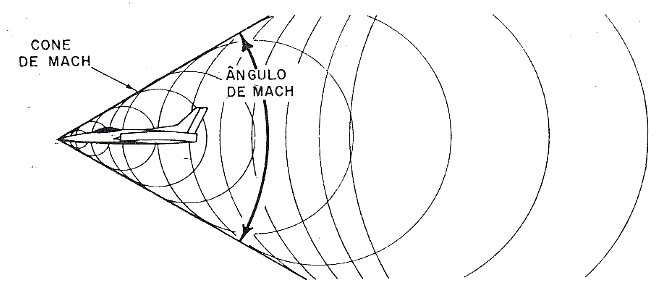 Ondas de choque
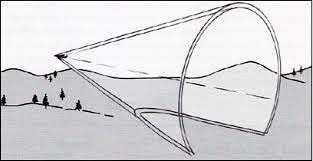 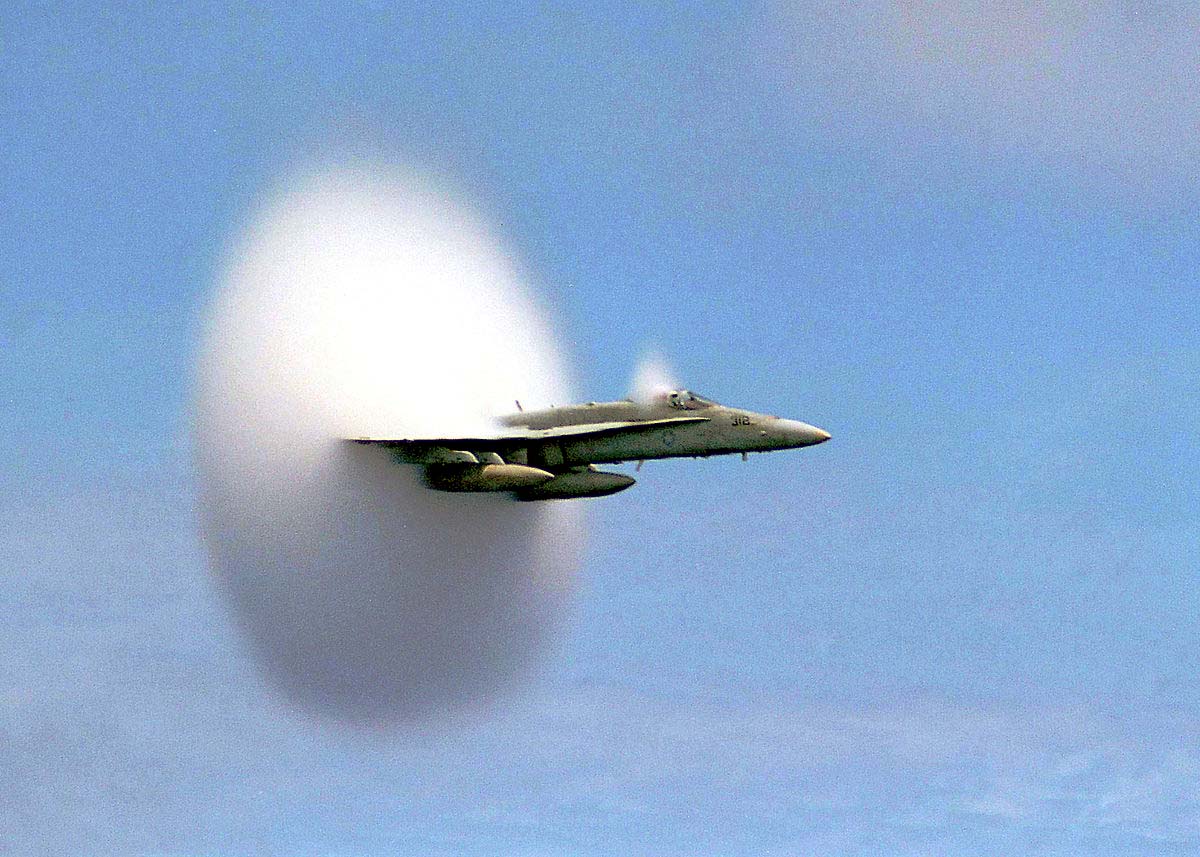 Vapor d’água condensado do ar que se expande rapidamente na região rarefeita atrás do ar comprimido que forma a onda de choque
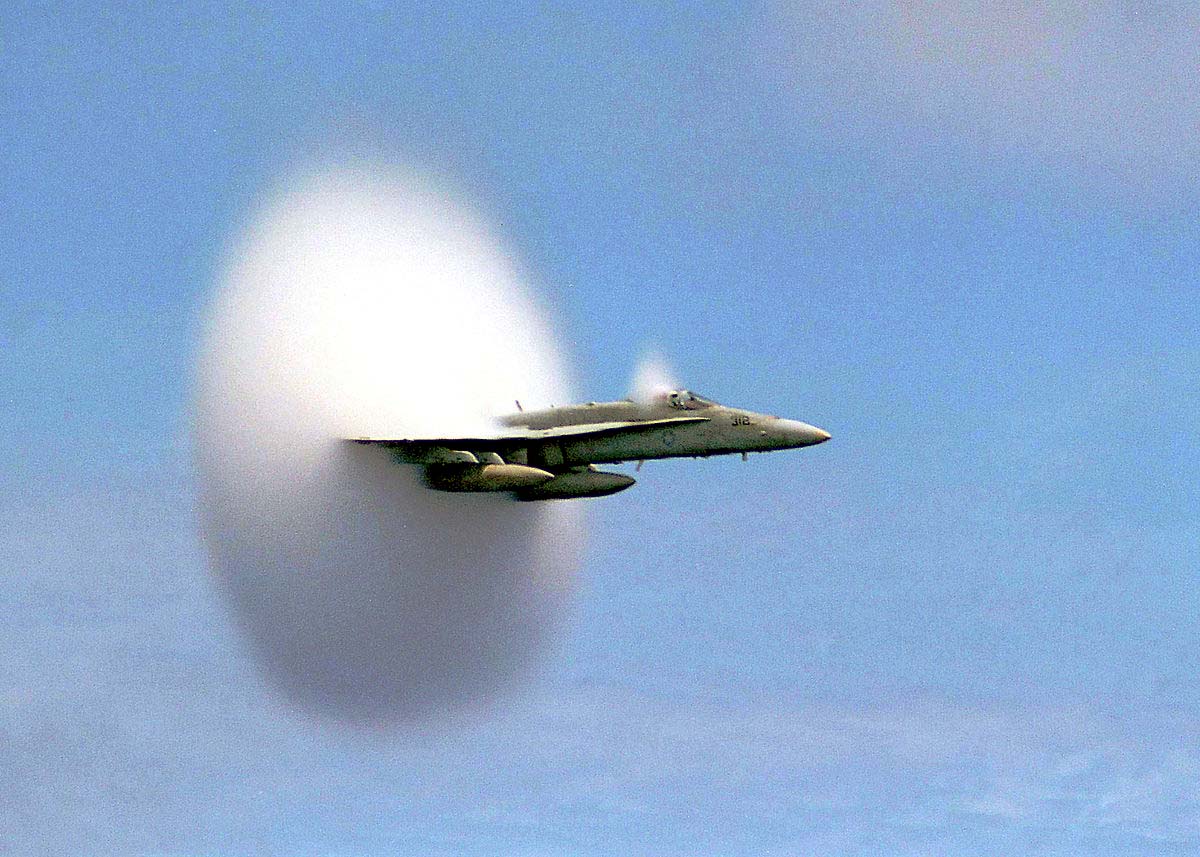 Ondas de choque
Considere um avião movendo-se no ar com uma velocidade vA e gerando um cone (a superfície desse cone é chamada de cone de Mach)
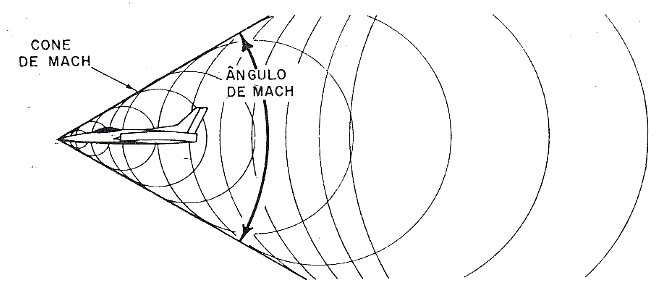 Ondas de choque
Considere um avião movendo-se no ar com uma velocidade vA e gerando um cone (a superfície desse cone é chamada de cone de Mach)
Da figura, temos:
o seu inverso é o número de Mach